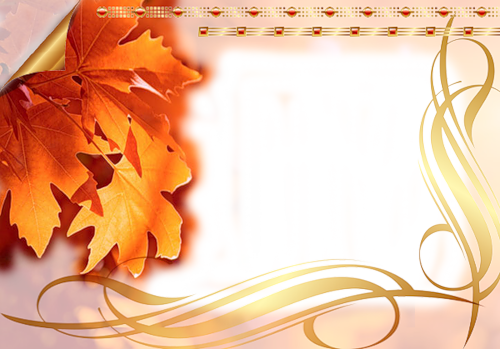 Бібліотека 
       КЗ «Шелудьківський ліцей імені Героя Радянського Союзу                        Ю.Є. Кравцова»
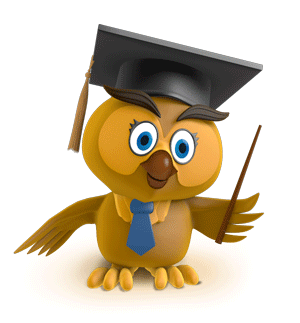 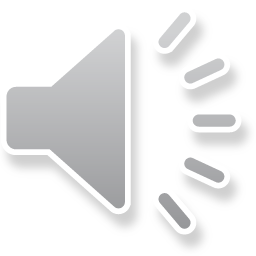 Всеукраїнський місячник шкільних бібліотек –2018Шкільна бібліотека – центр творчого розвитку дитини             (До 100-річча від народження                            В. Сухомлинського)
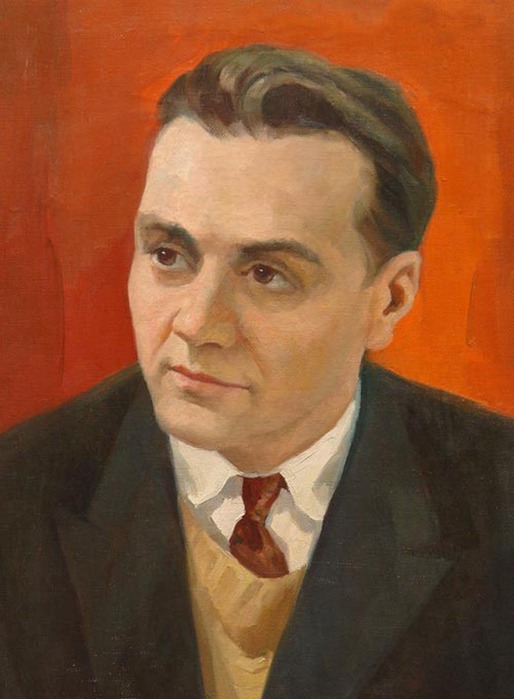 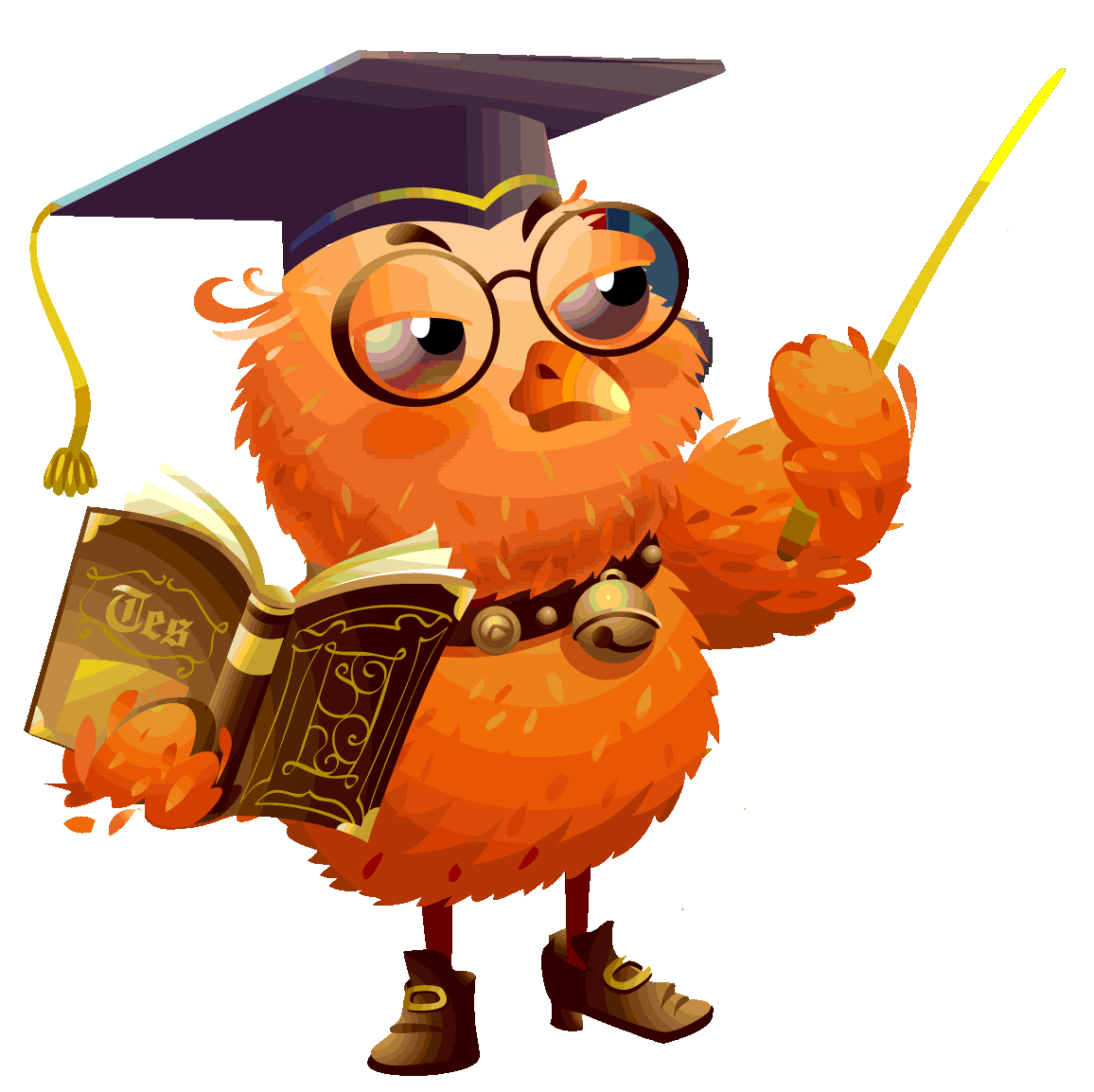 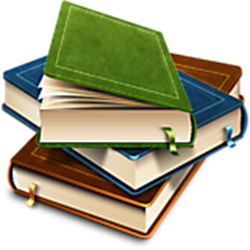 Company name
Мета Всеукраїнського місячника шкільних бібліотек
Реалізація основних пріоритетів Нової української школи.
Формування покоління, яке здатне вчитися протягом усього життя, продуктивно розв’язувати нагальні проблеми сучасності, розвивати цінності громадянського суспільства.
Сприяння розвитку творчих обдарувань особистості учнів.
Надання читачам можливості проявляти свої нахили і здібності з урахуванням вікових та індивідуальних особливостей.
Набуття школярами соціального досвіду.
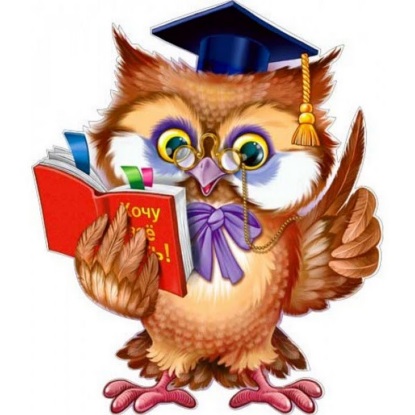 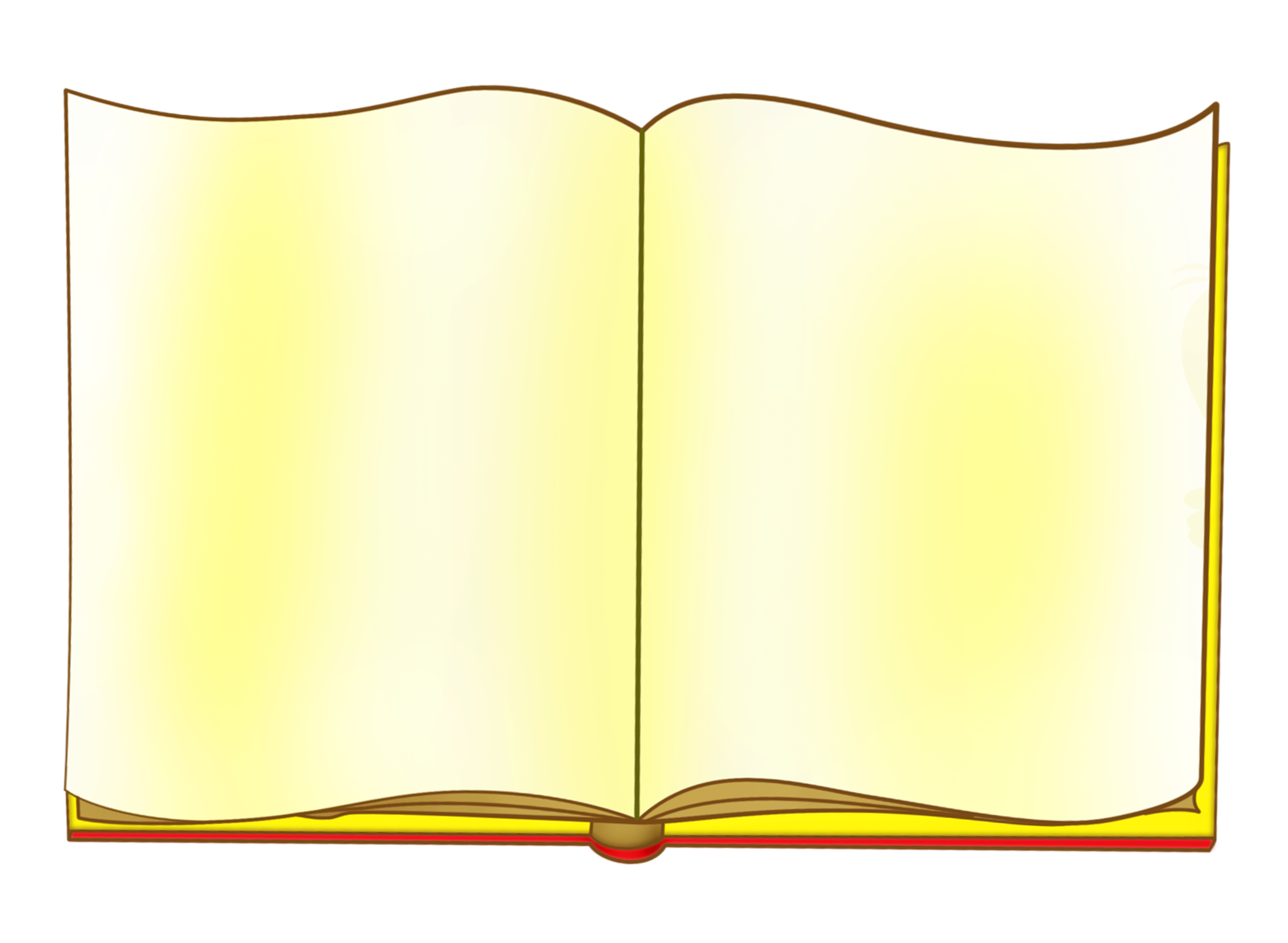 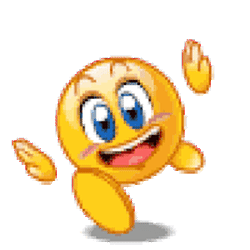 План проведення Всеукраїнського місячника шкільних бібліотек
«Шкільна бібліотека - центр творчого розвитку дитини»
(до100-річчя від дня народження В. О. Сухомлинського)»
у бібліотеці 
КЗ «Шелудьківський ліцей
ім. Ю.Є.Кравцова
01-31жовтня  2018 р.
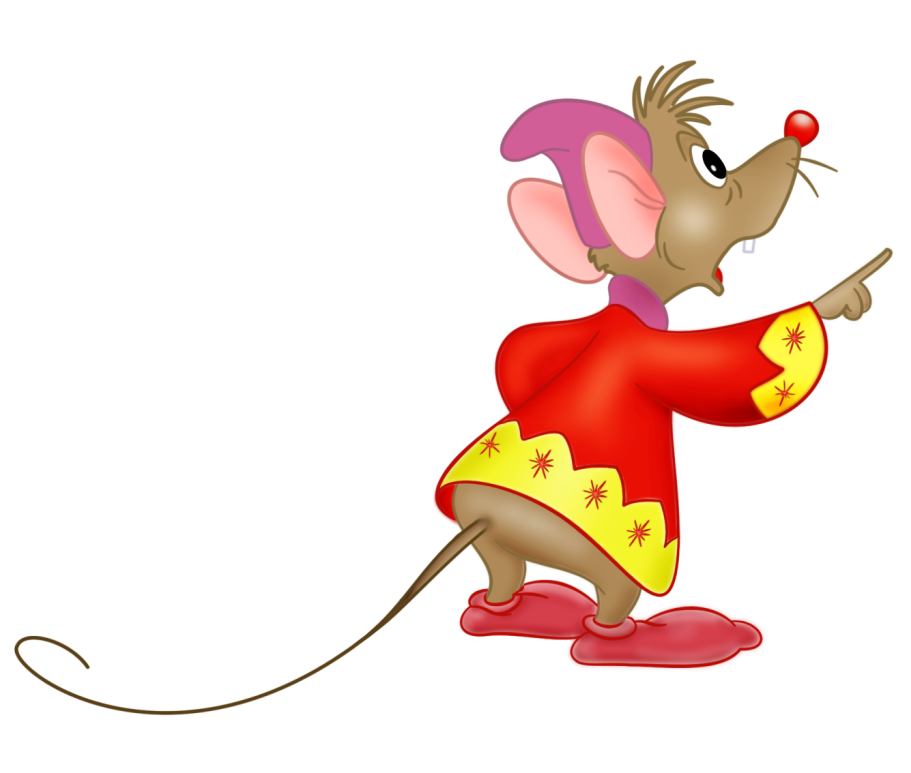 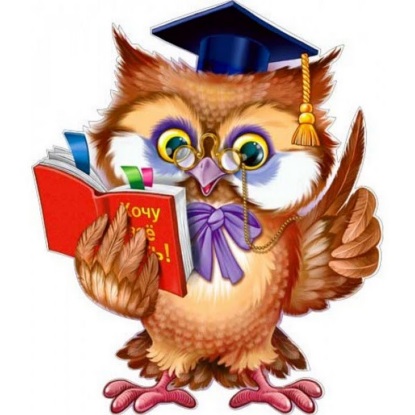 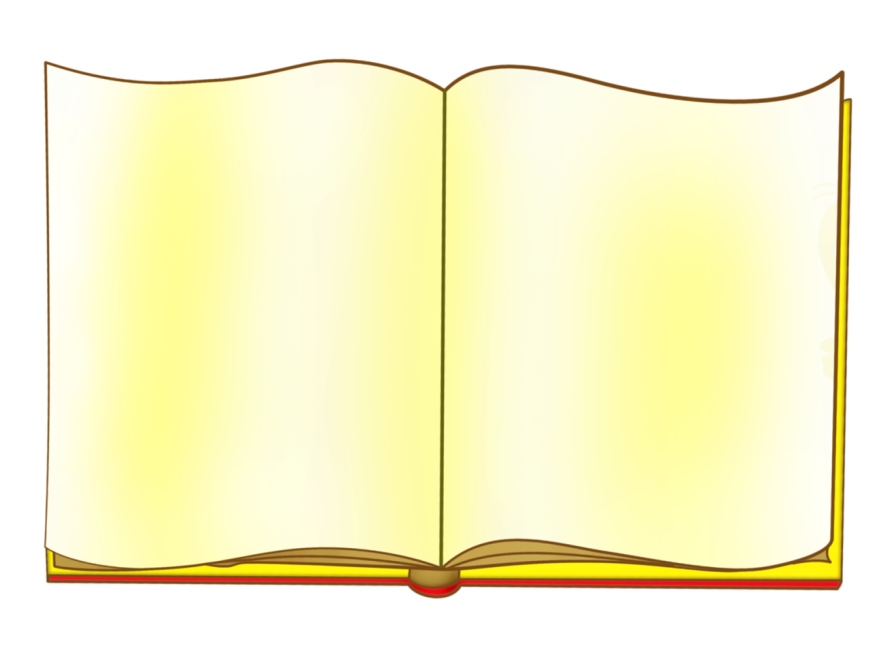 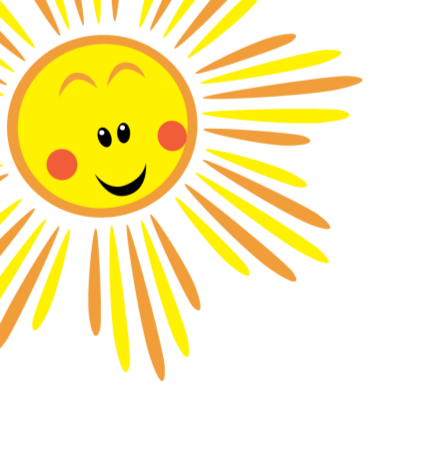 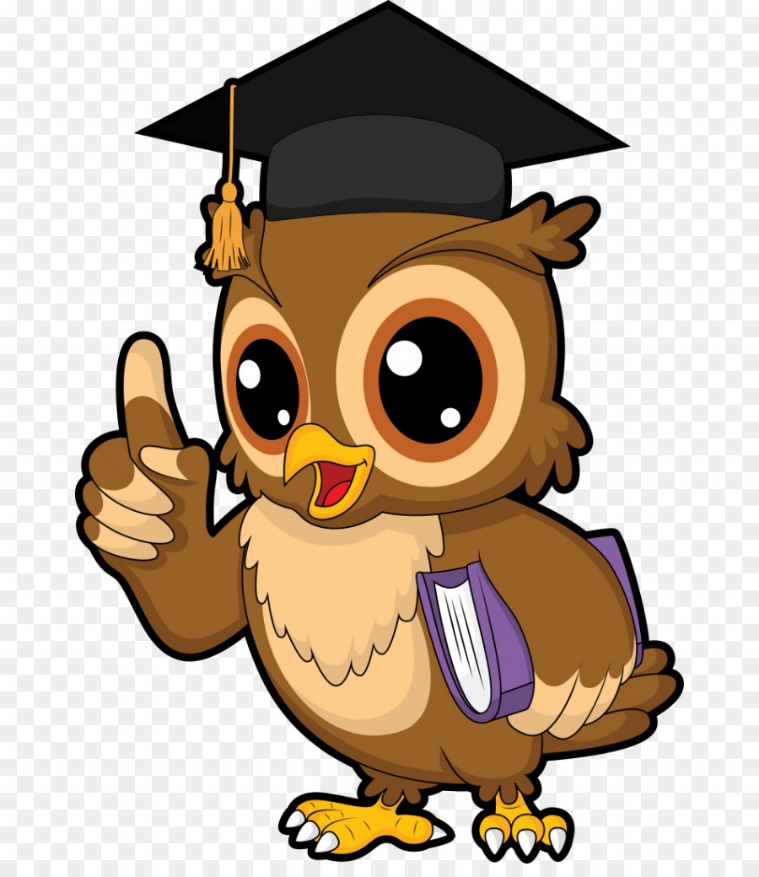 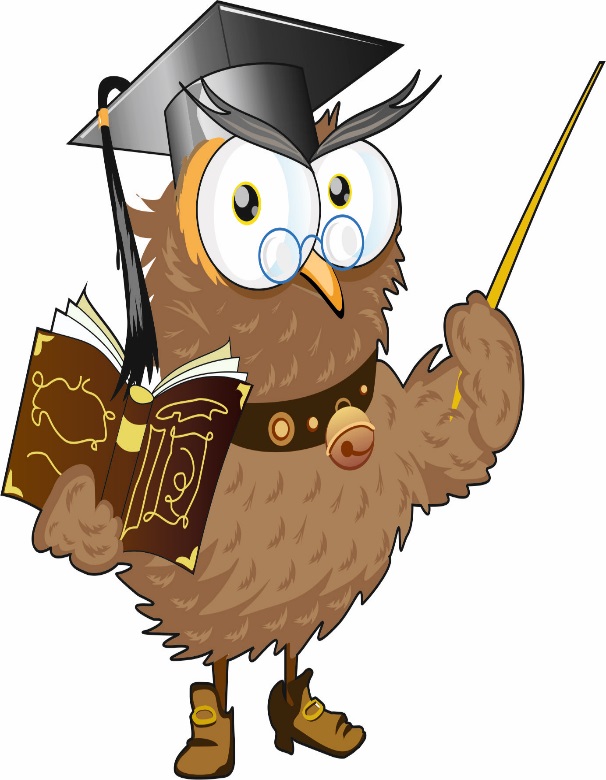 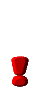 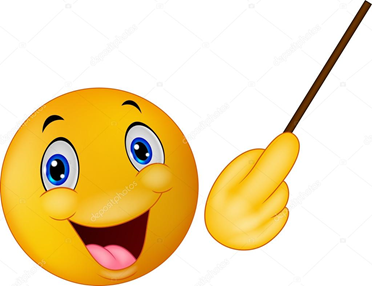 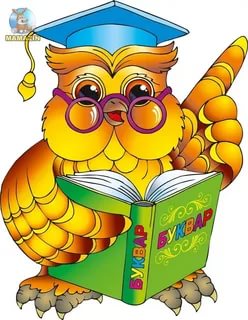 День відкритих дверей до Всеукраїнського дня бібліотек «Місце зустрічі - бібліотека»
Посвята в читачі учнів 2 класу
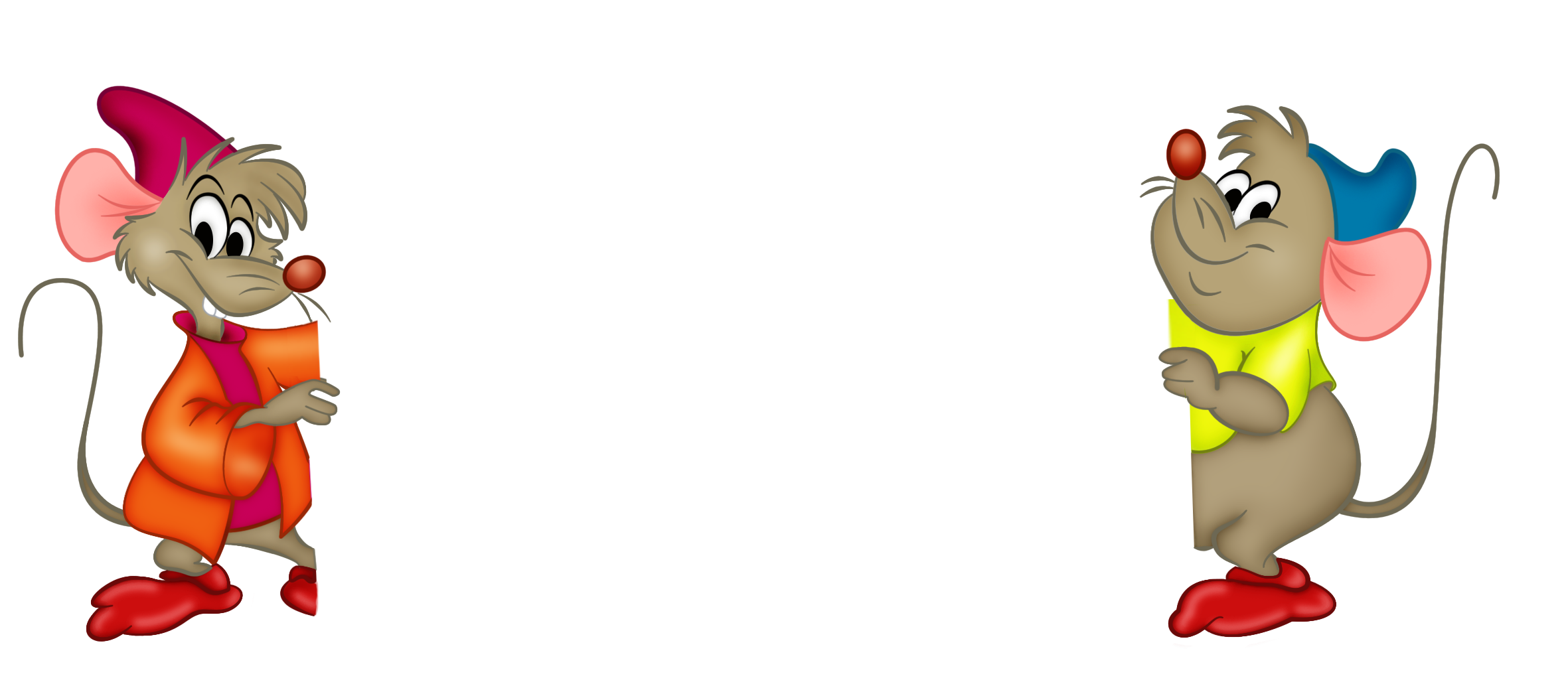 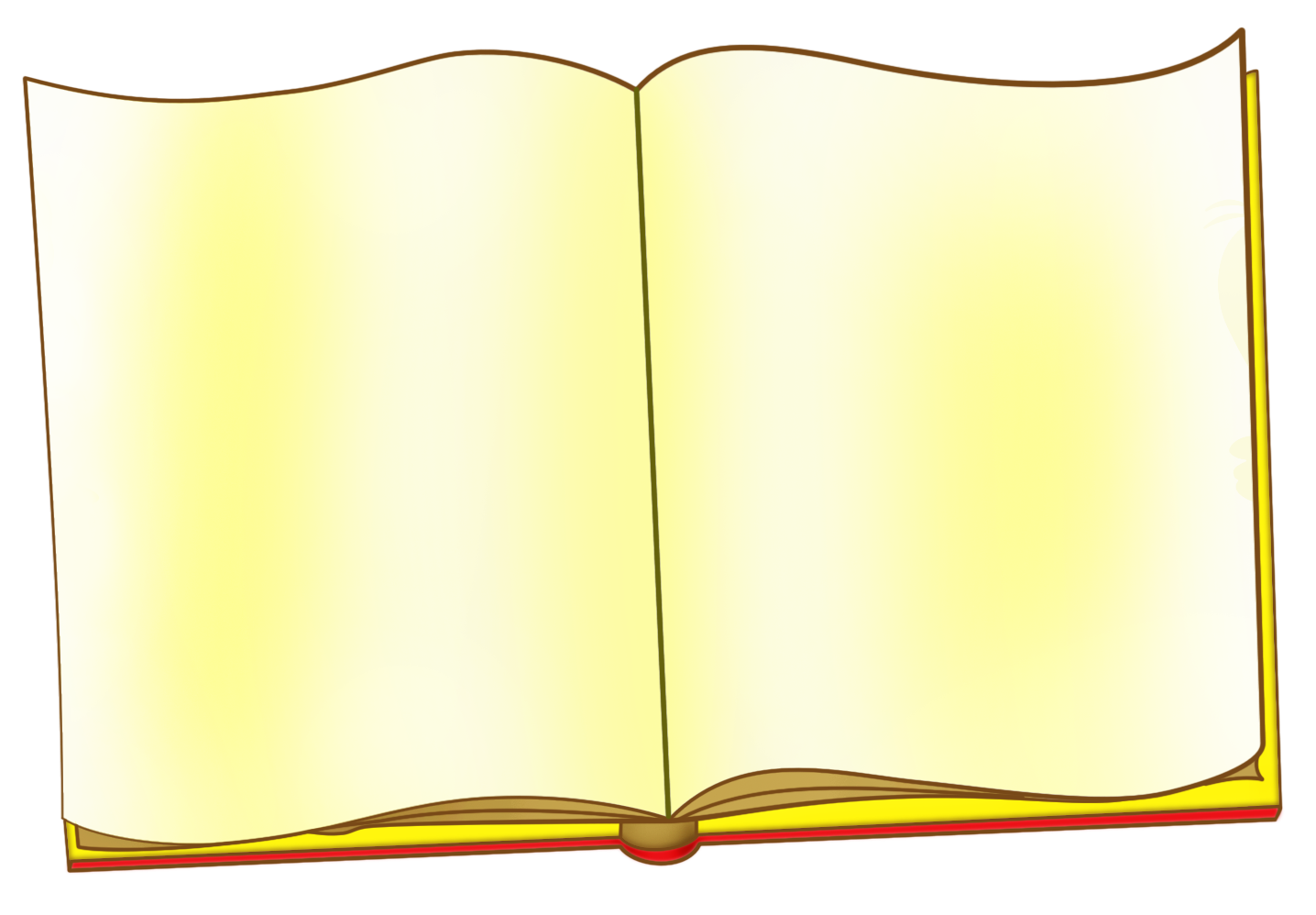 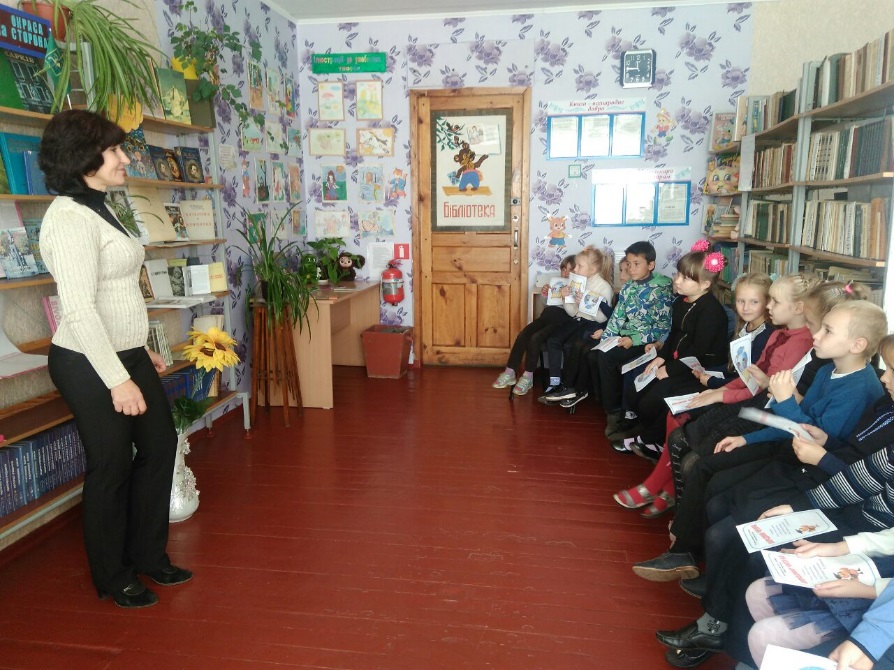 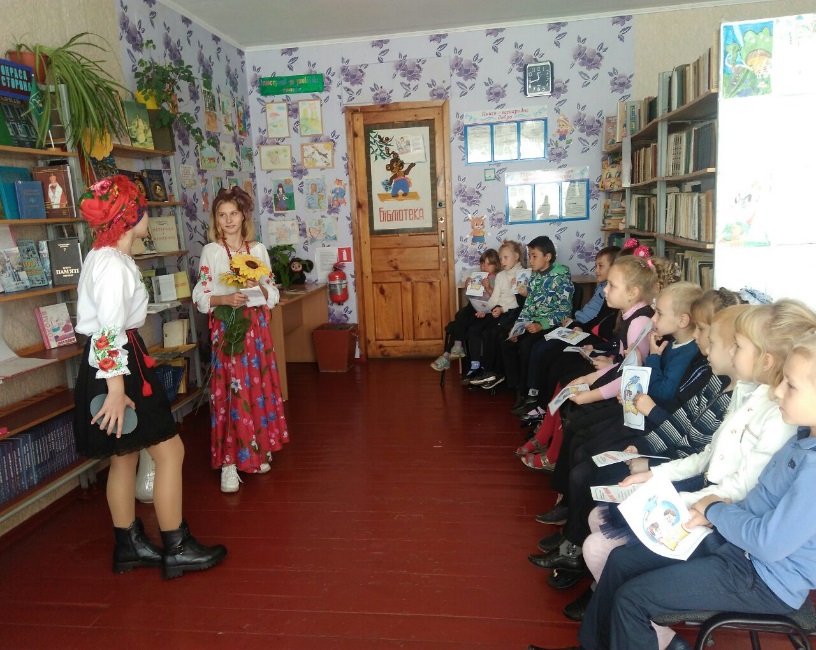 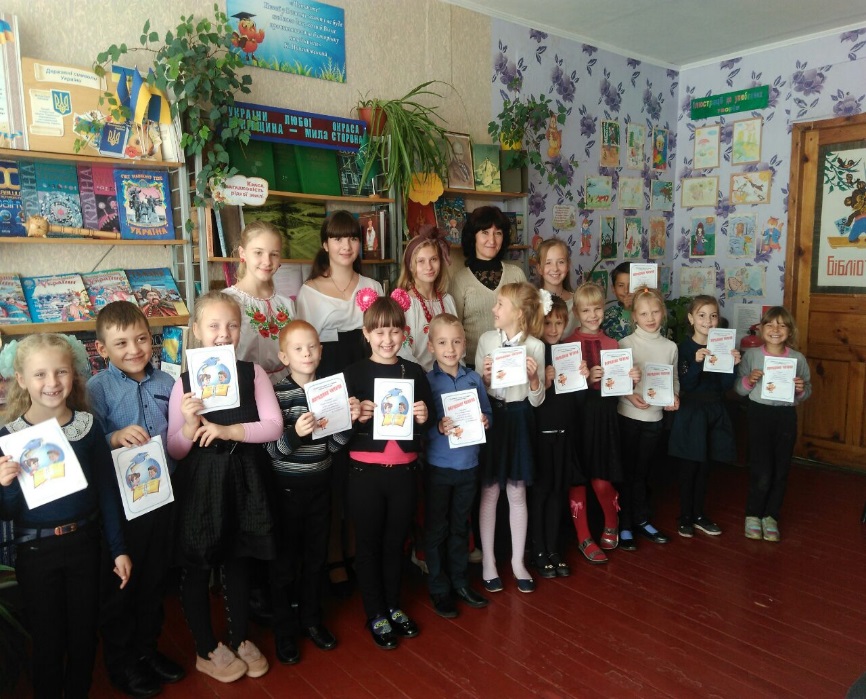 Company name
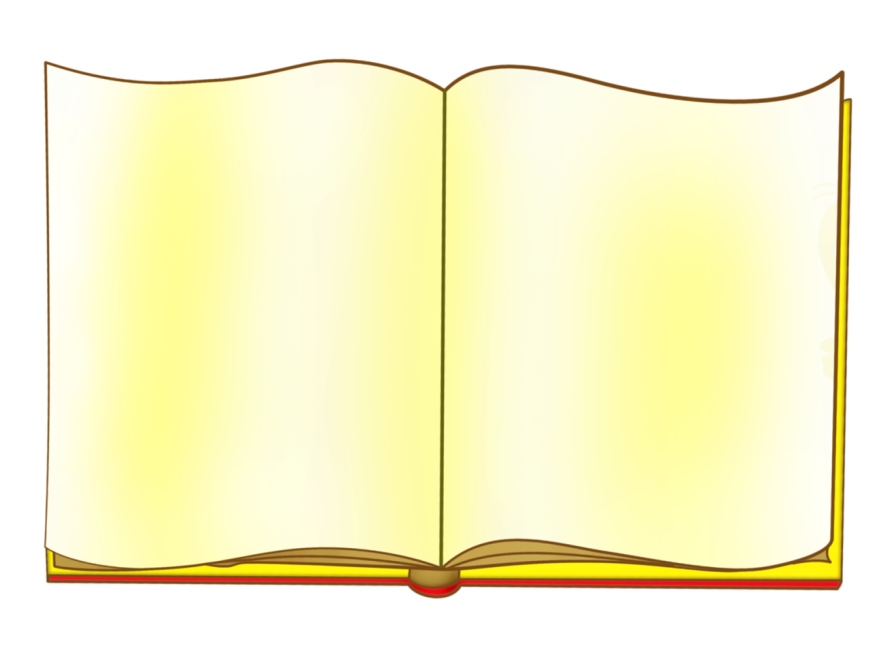 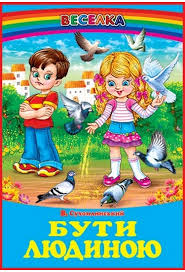 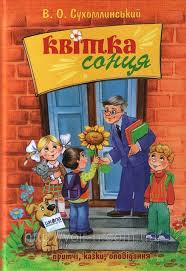 Виставка літератури до 
100 -річчя від дня народження В. Сухомлинського 
«Його величний слід на землі
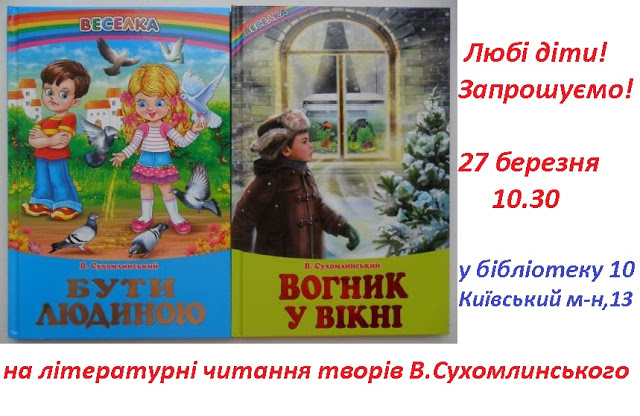 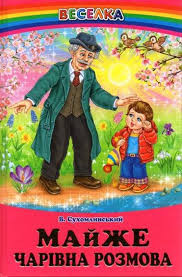 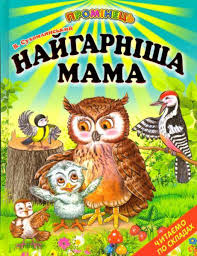 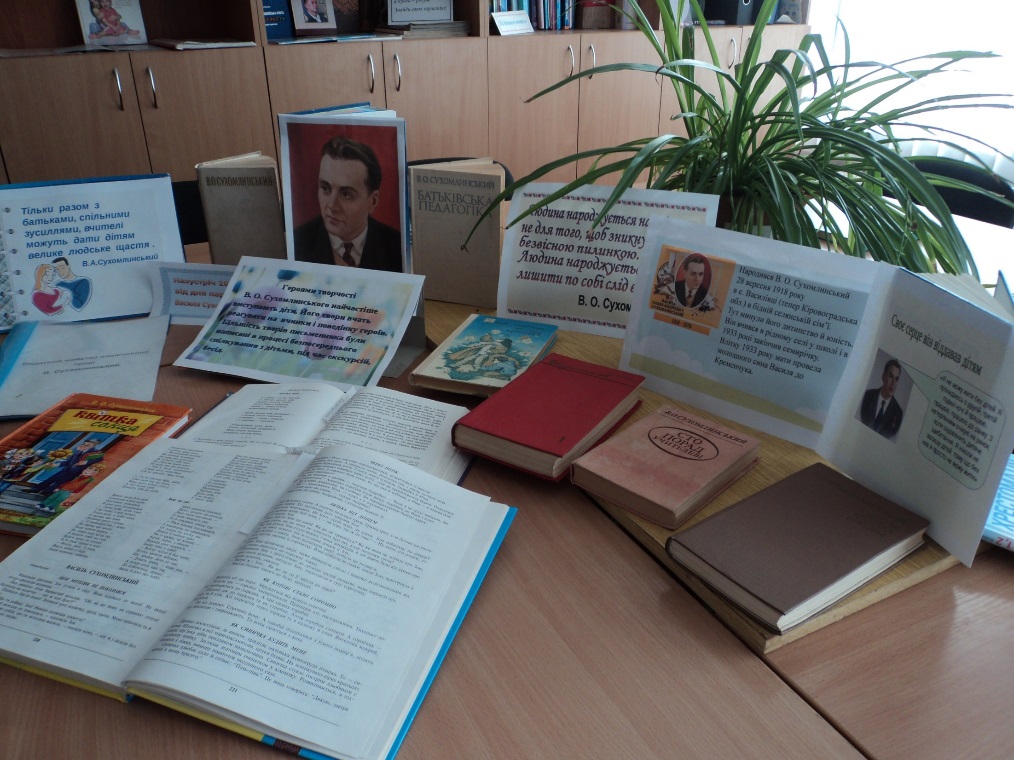 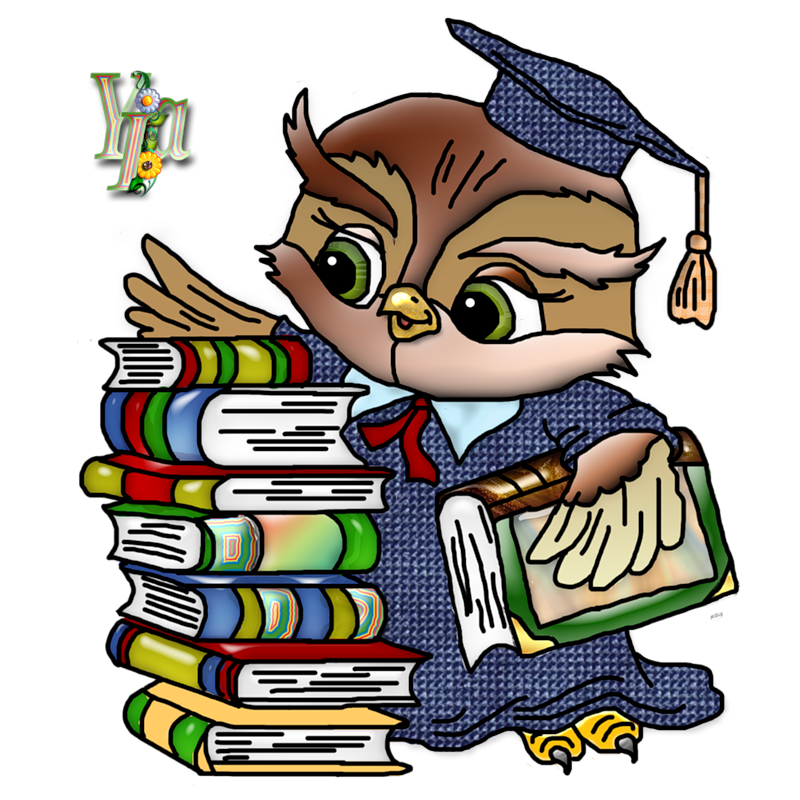 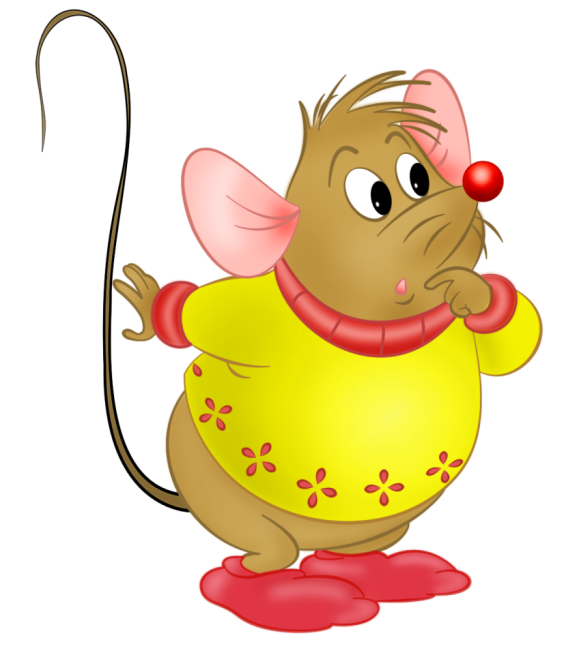 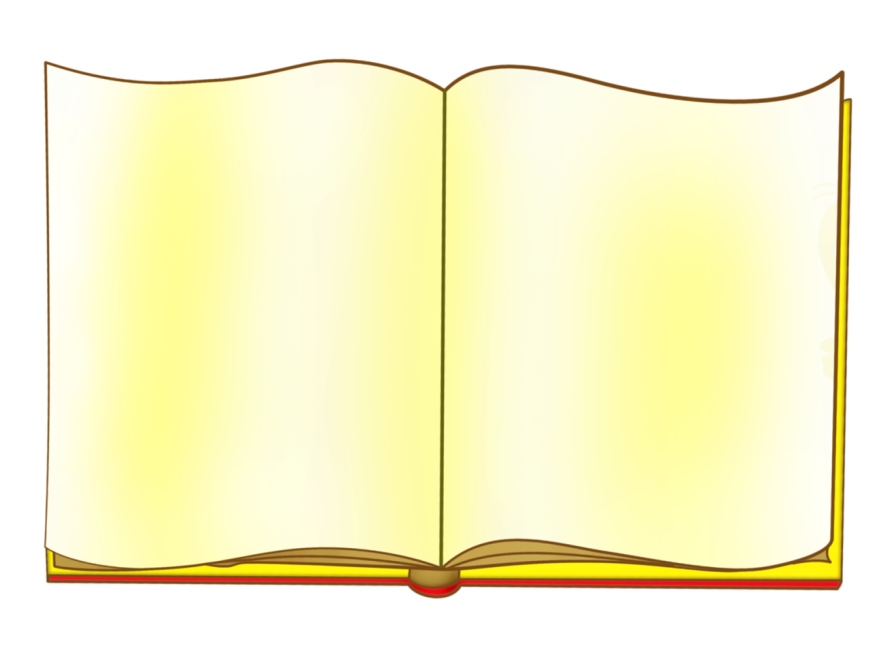 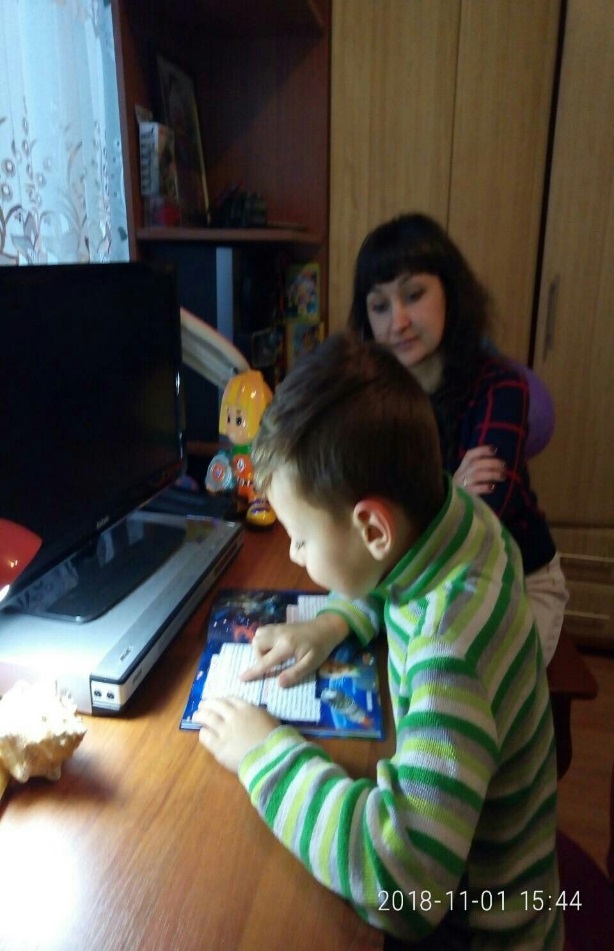 Тиждень родинного читання
 «Я прочитаю тобі казку»
 (Діти читають казки 
В. Сухомлинського вдома)
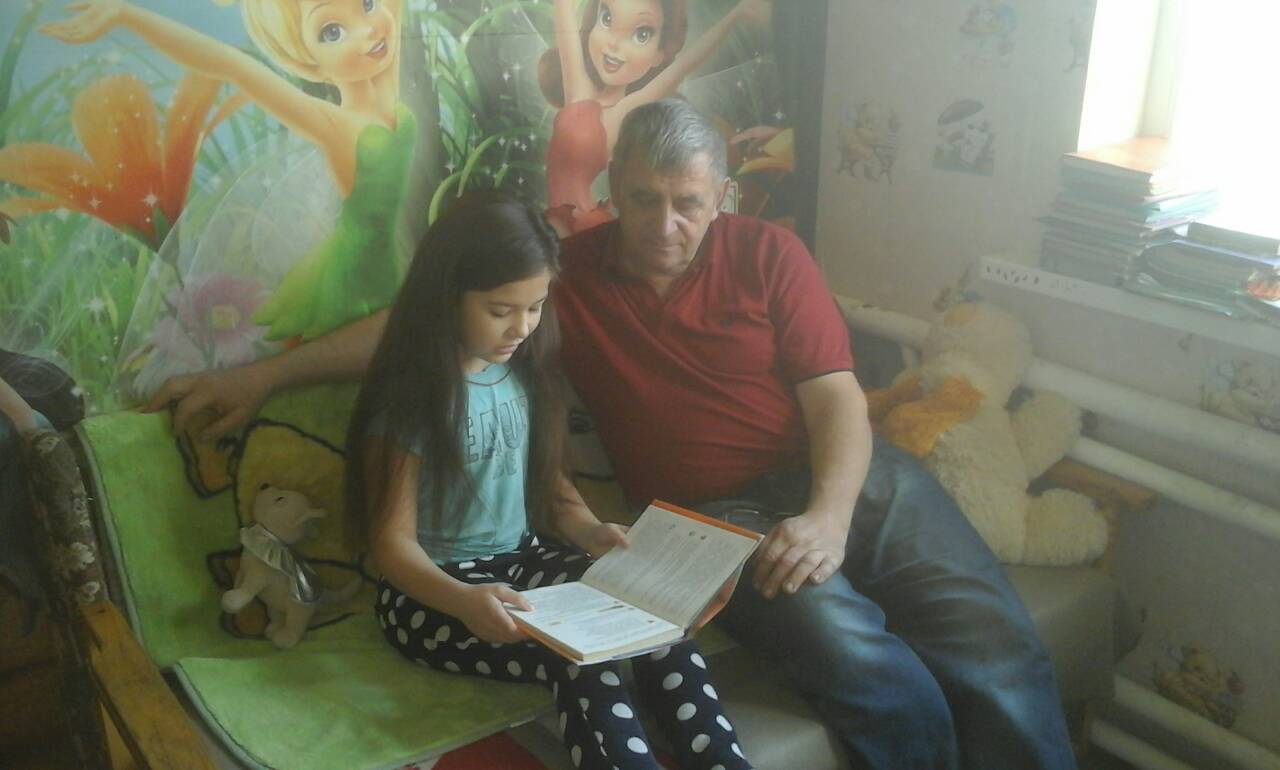 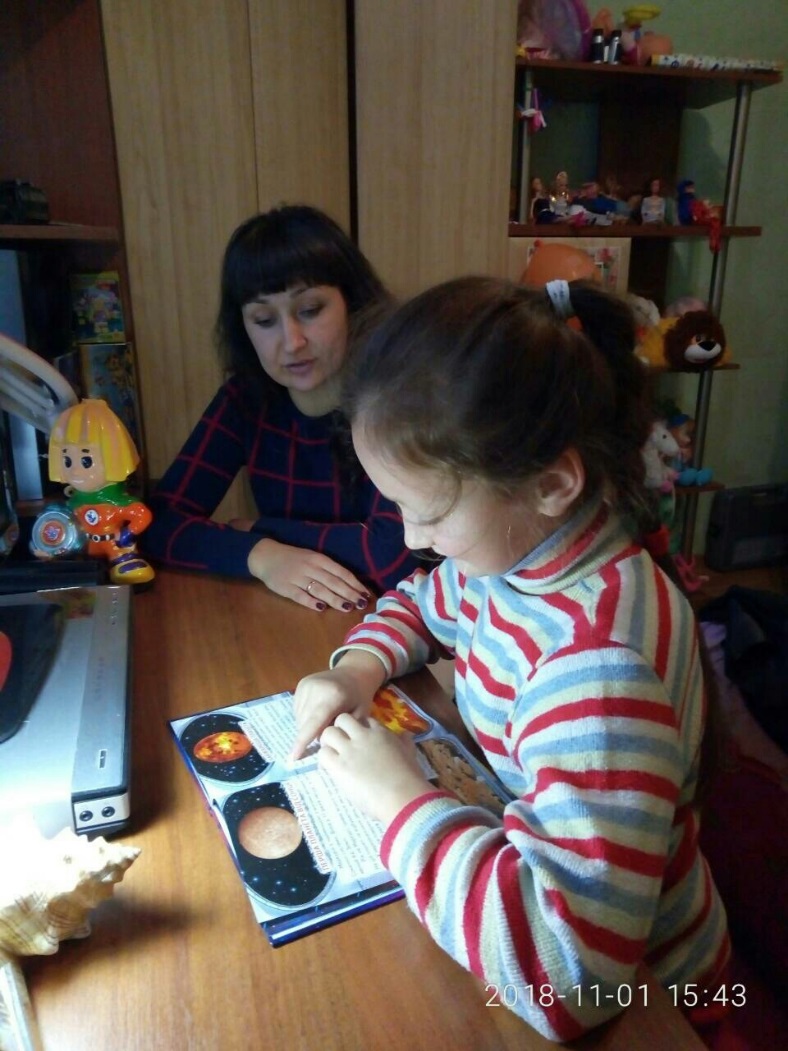 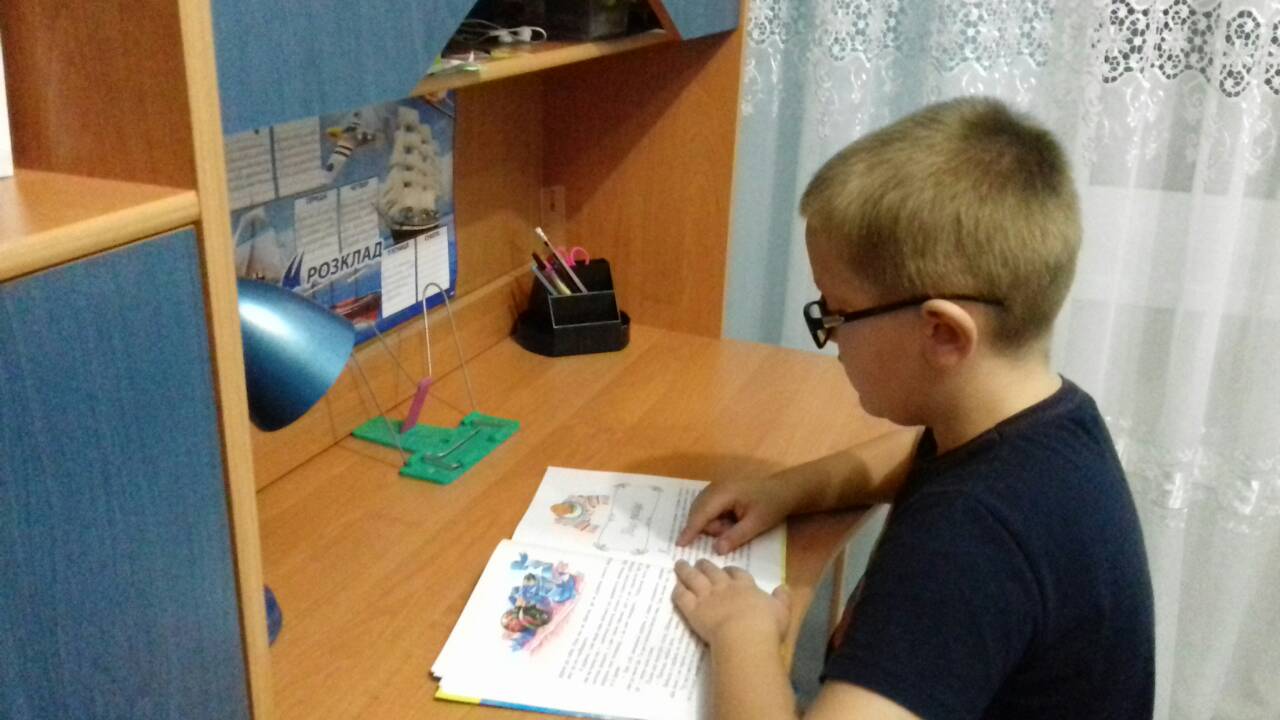 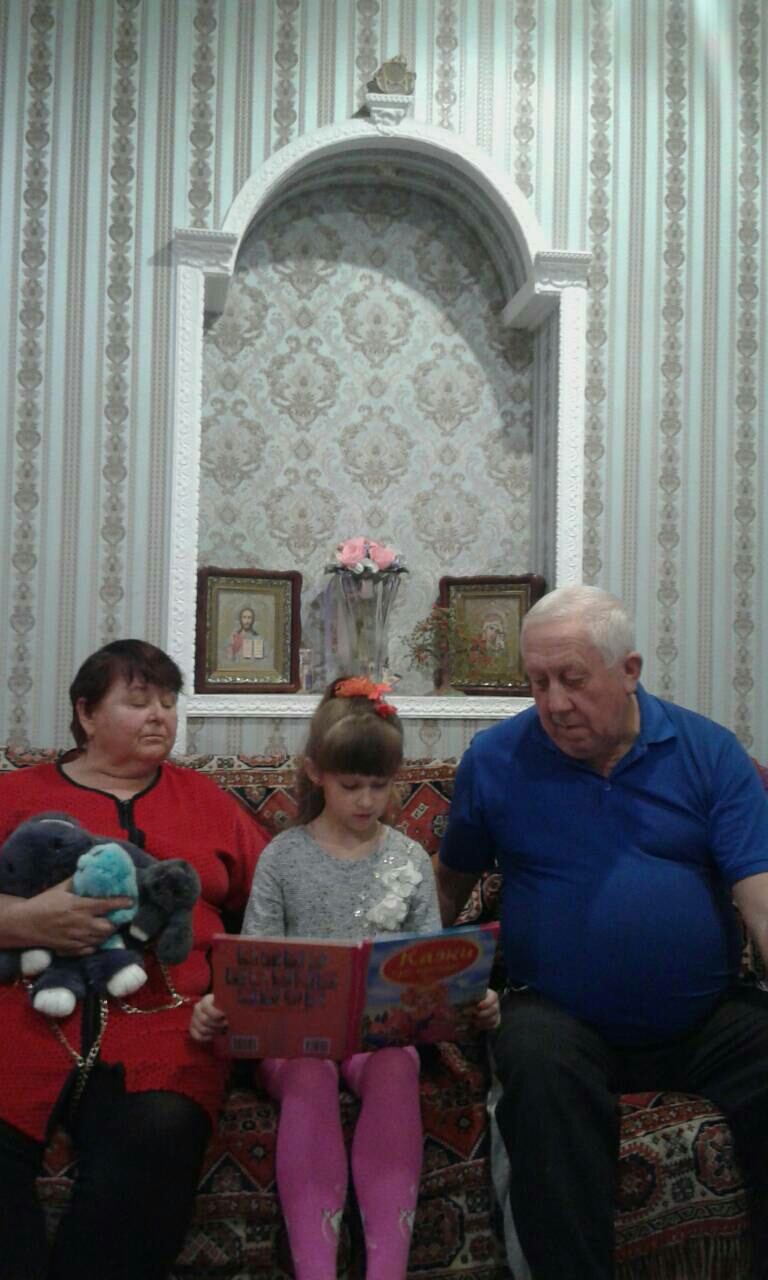 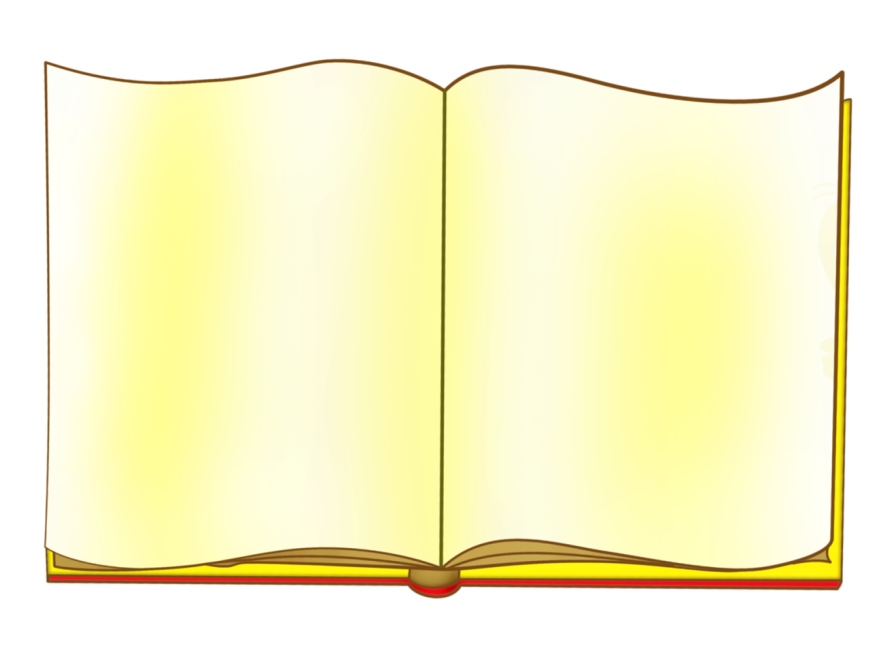 Майстер – клас 
«Власні ручки роблять модні штучки»
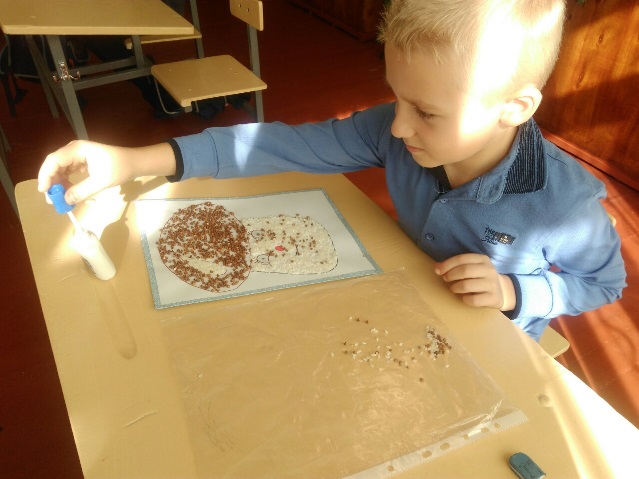 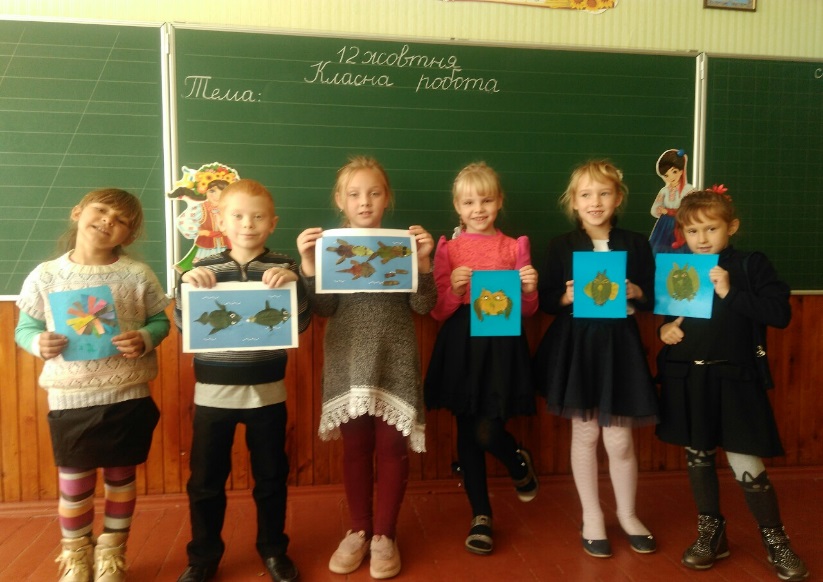 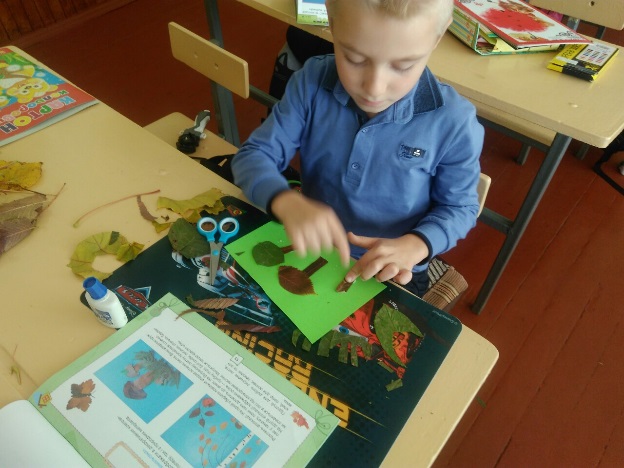 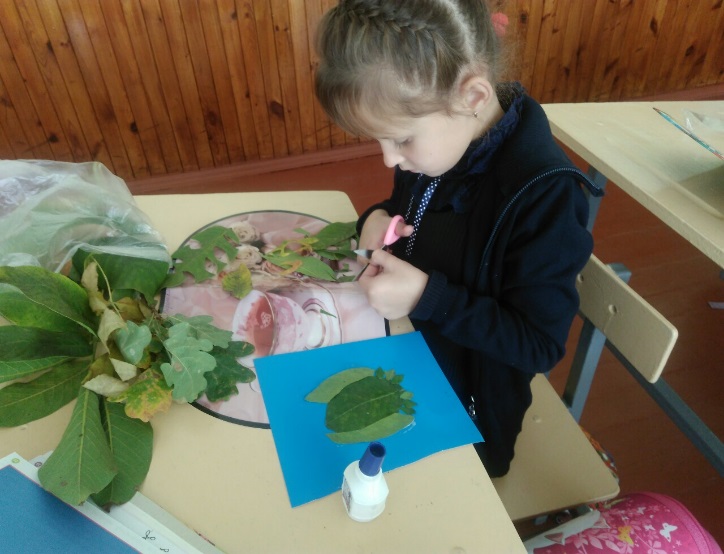 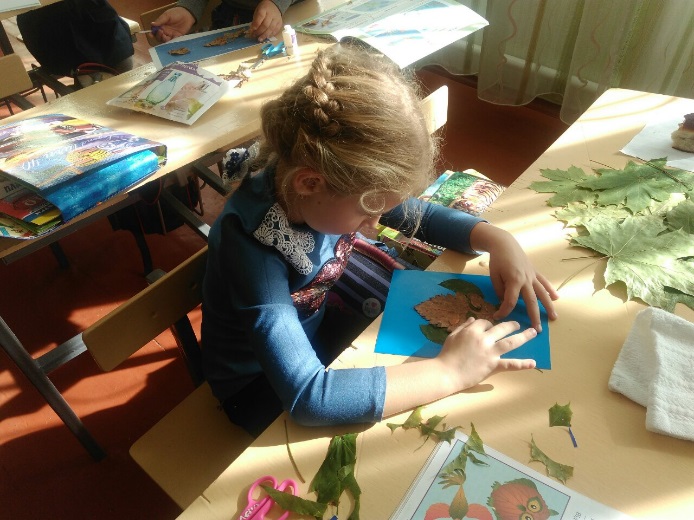 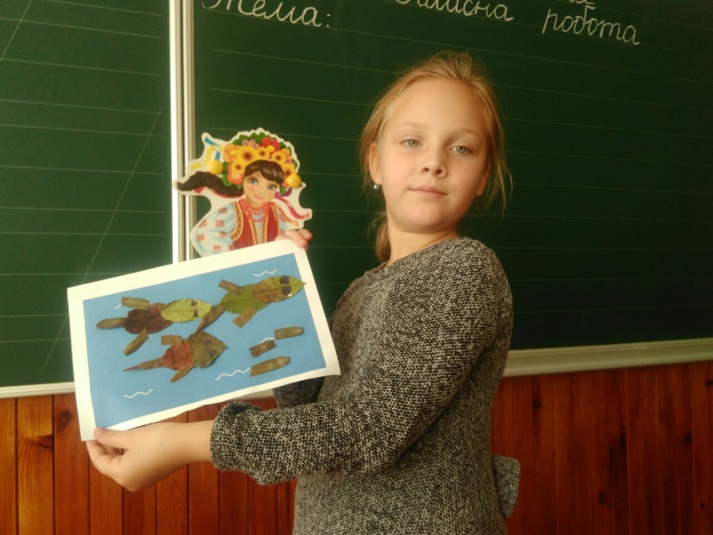 Виставка творчих робіт «Шедеври маленьких умільців»
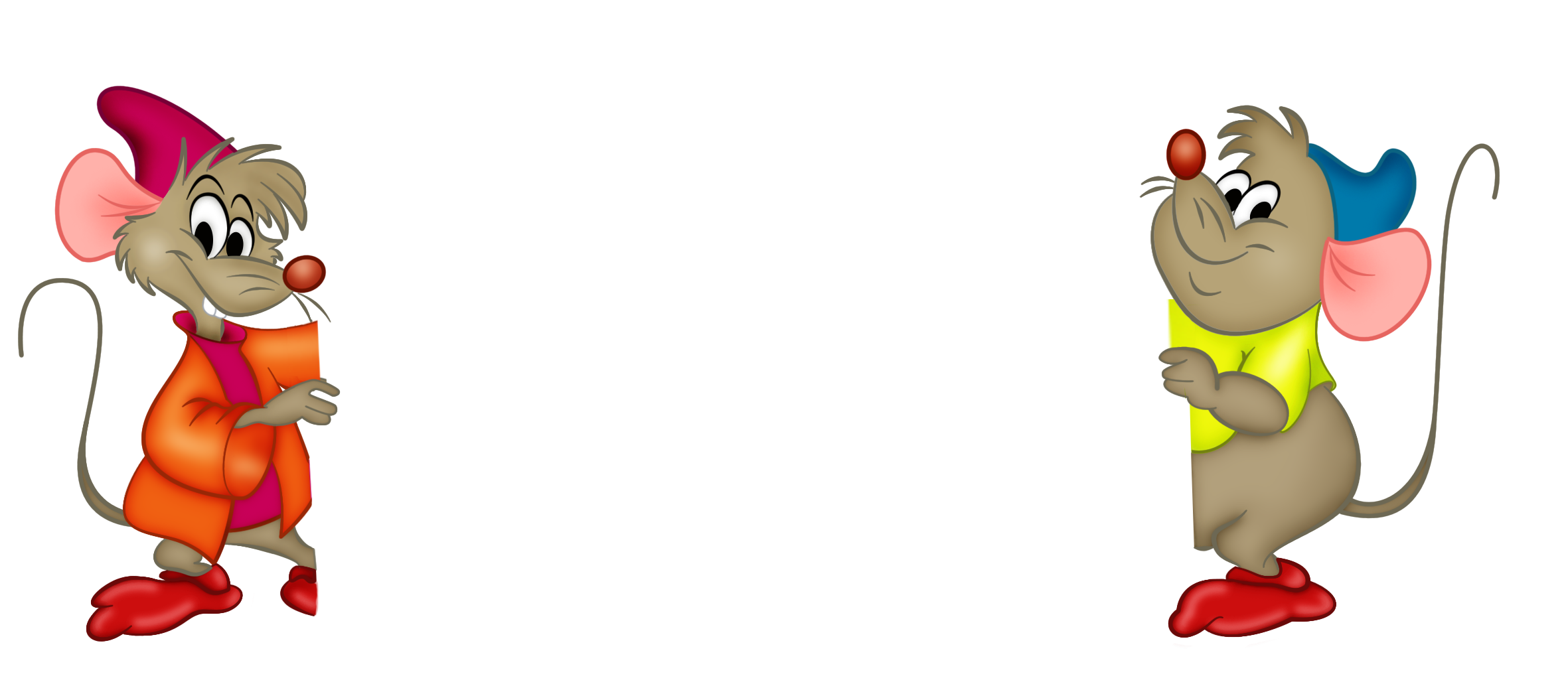 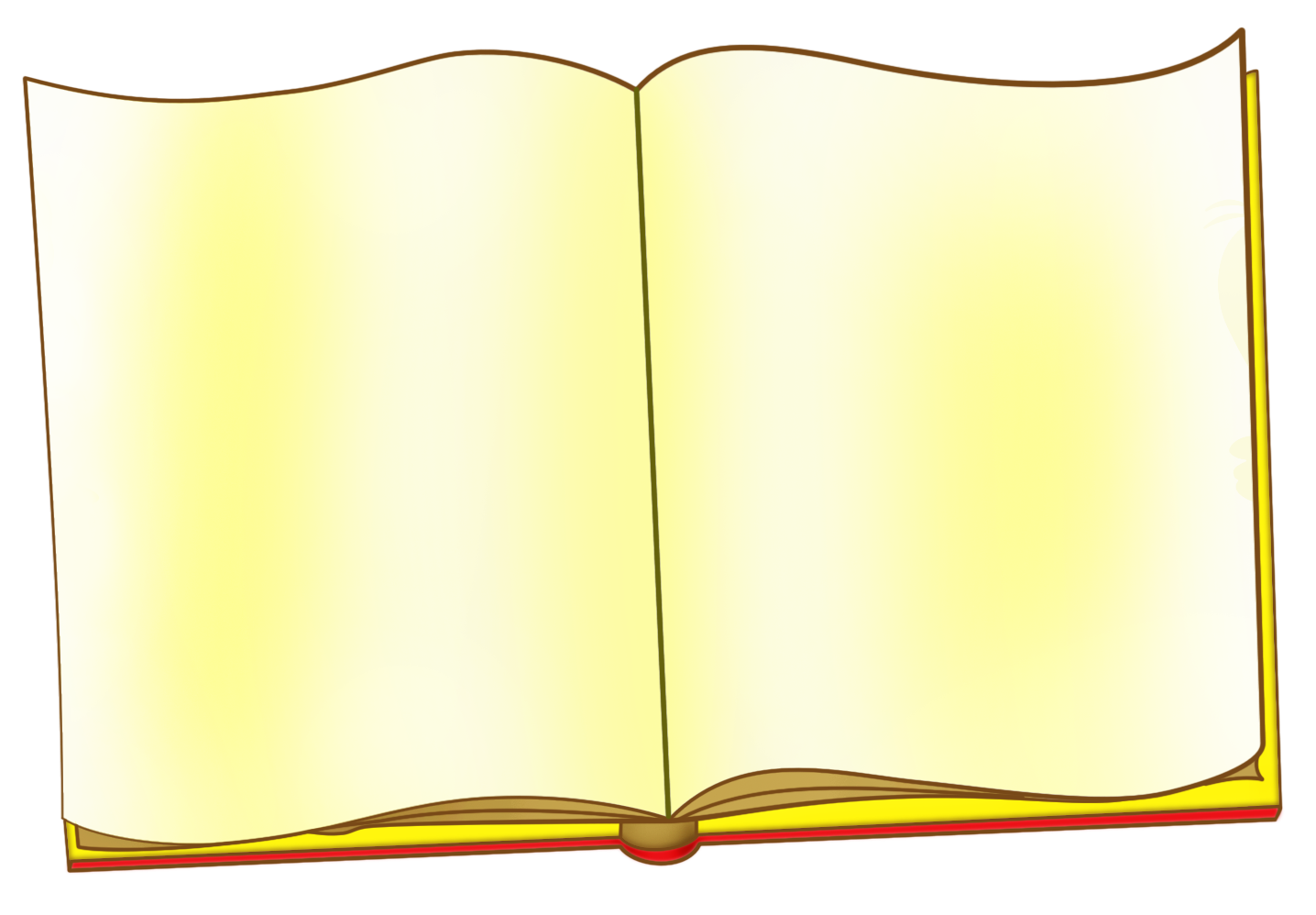 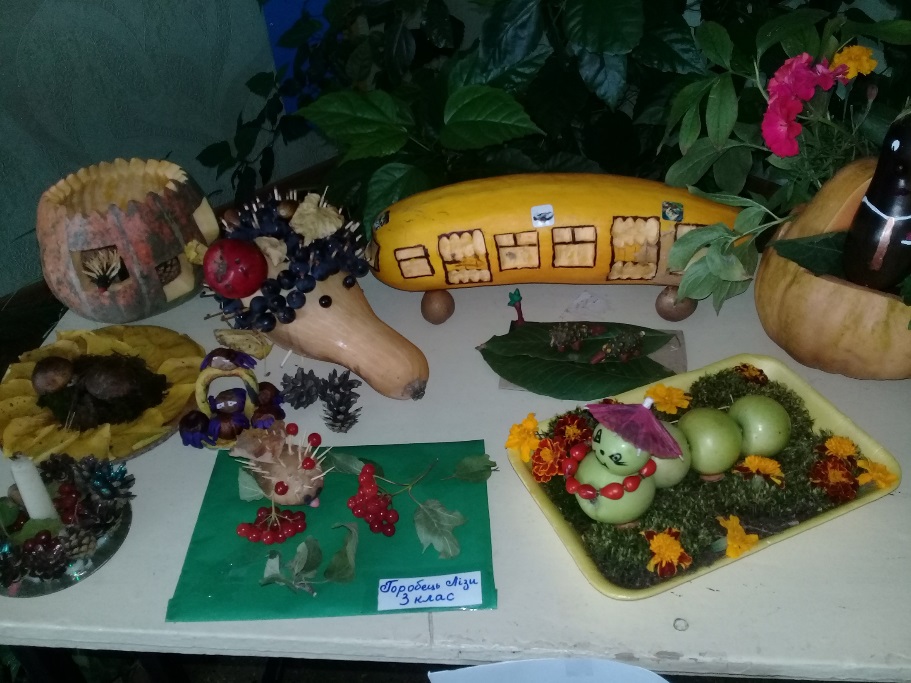 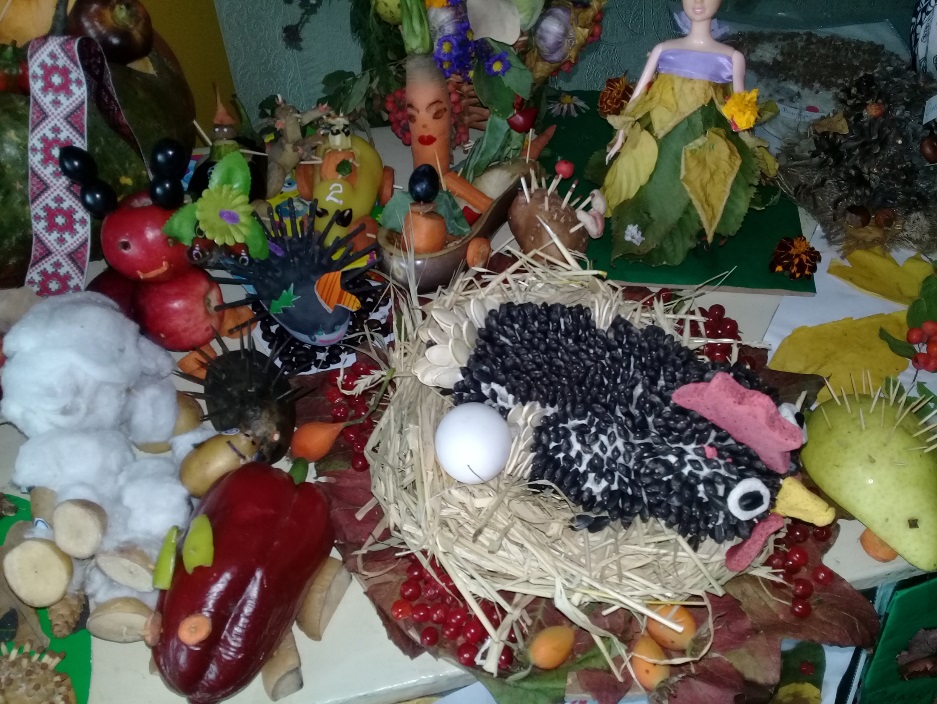 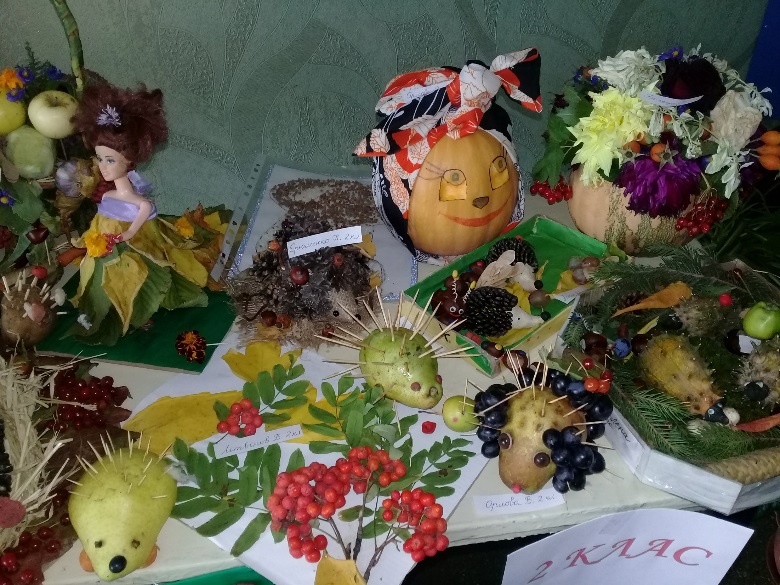 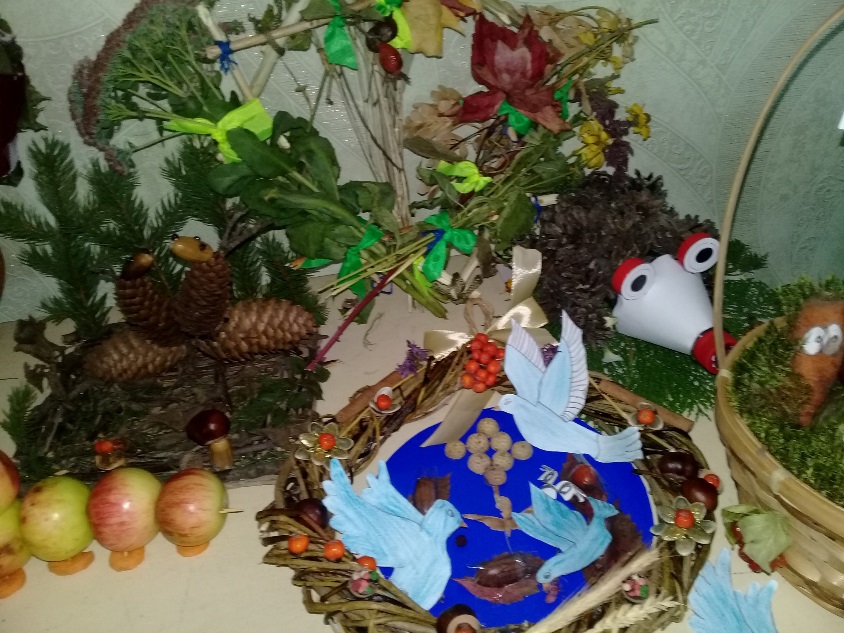 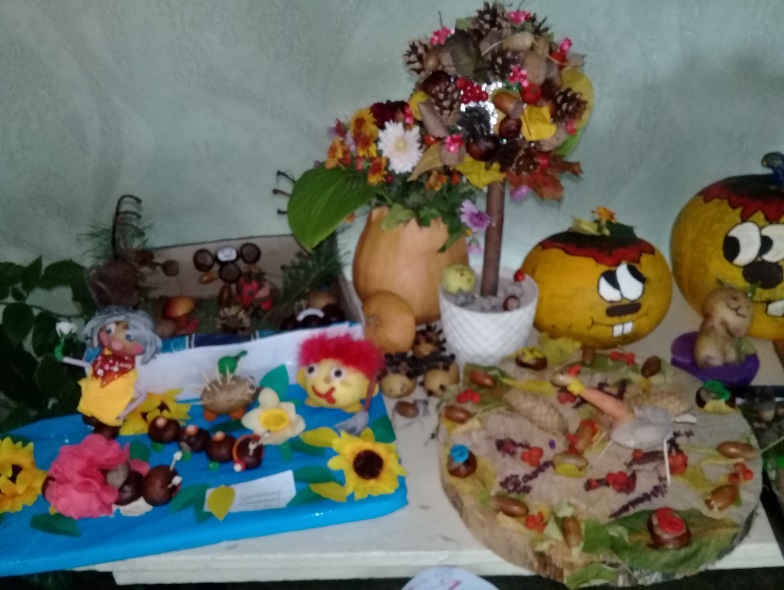 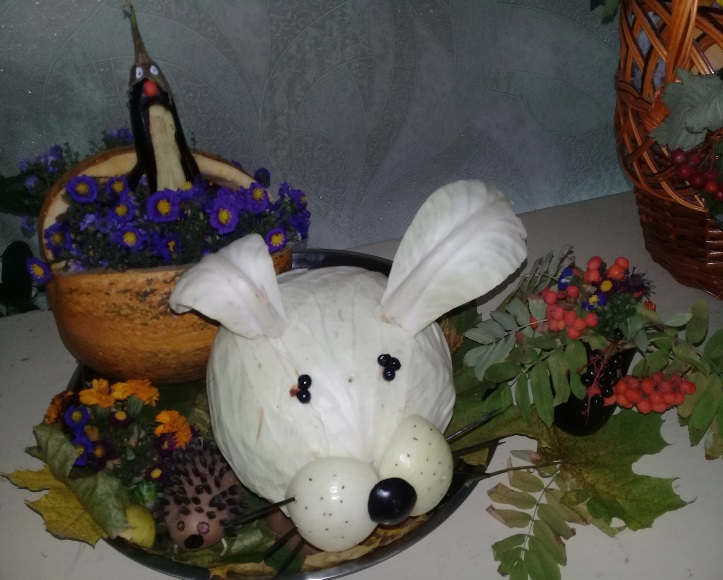 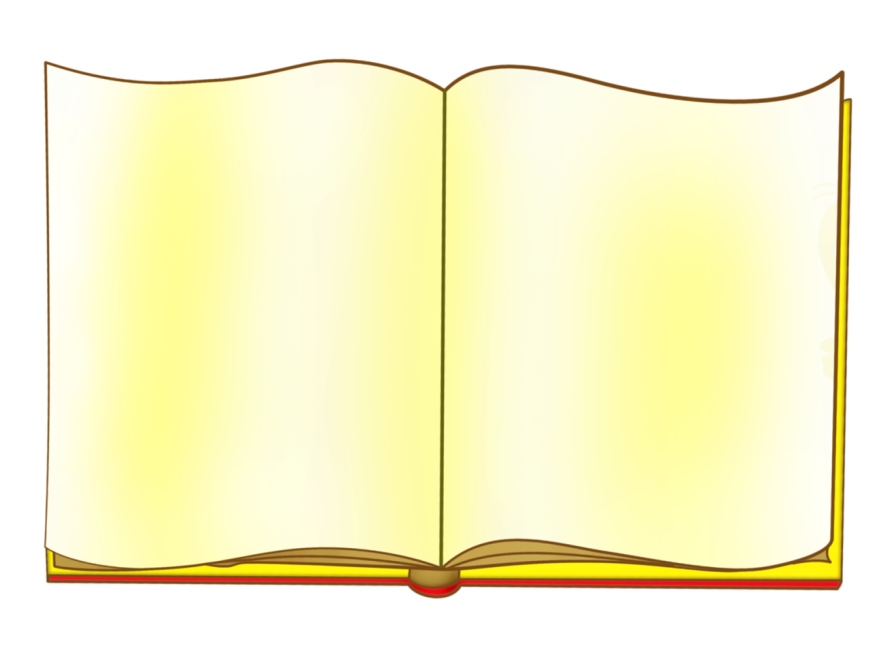 Конкурс дитячих ілюстрацій 
до казок
 В. Сухомлинського 
«Казка на кінчику пензля»
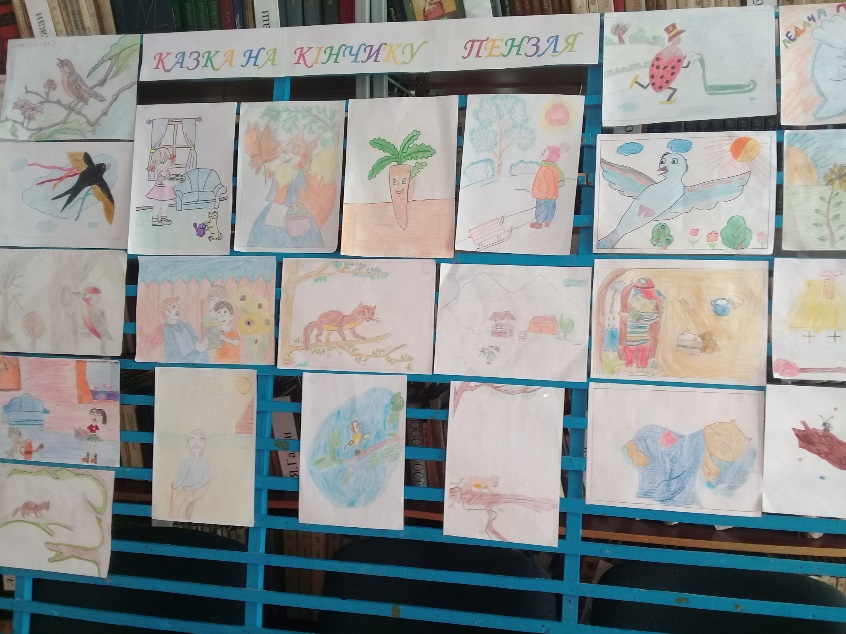 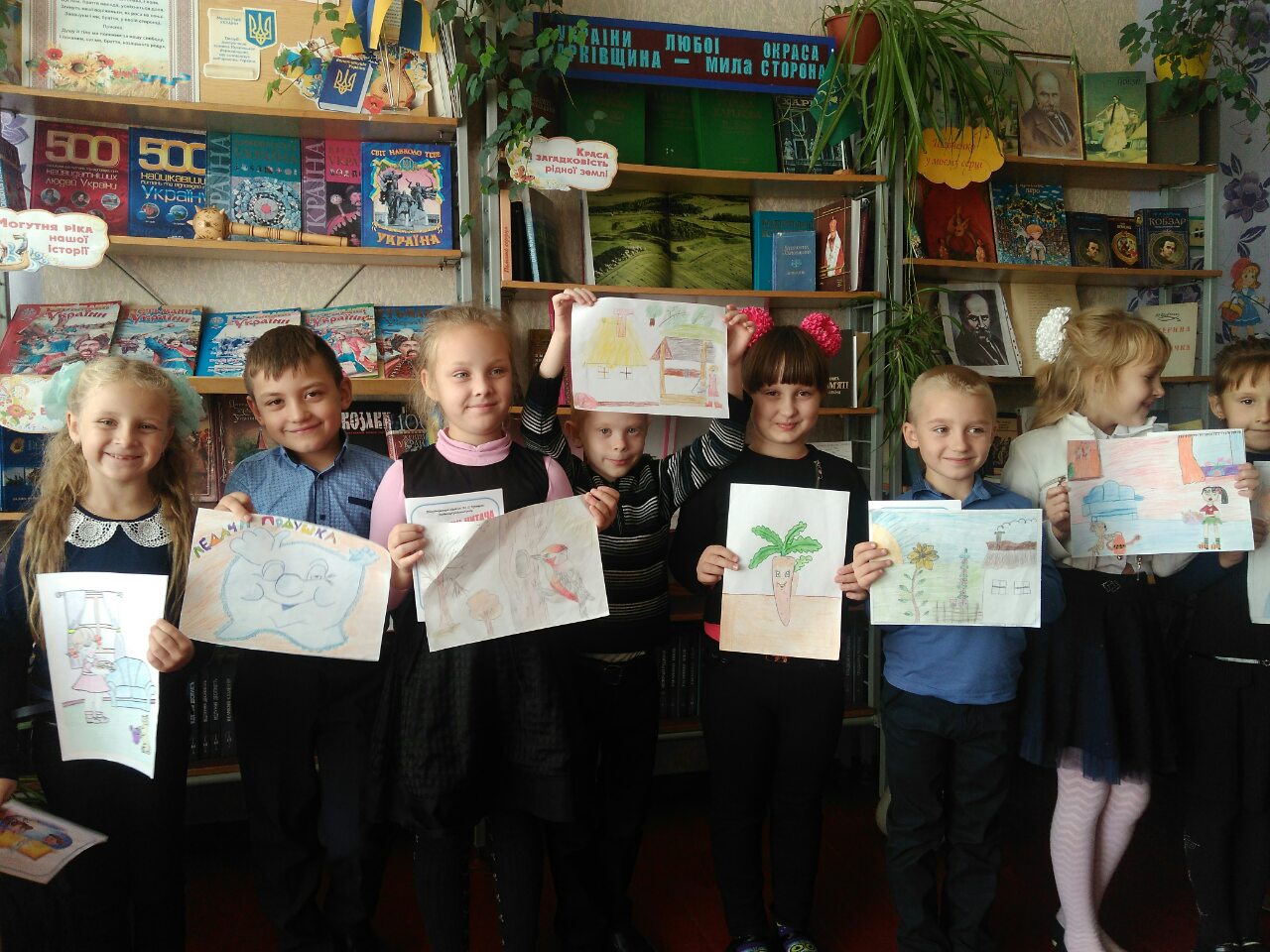 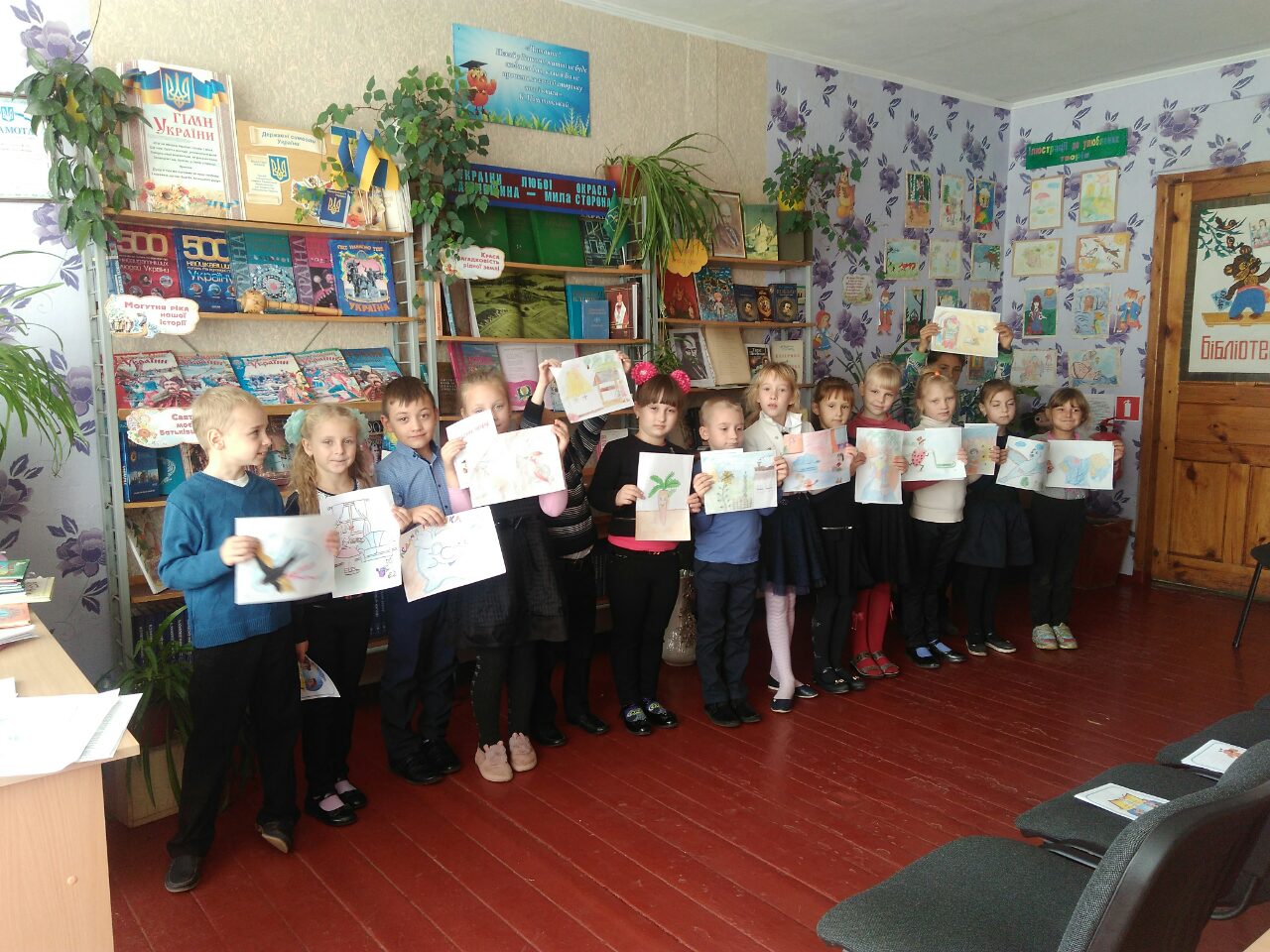 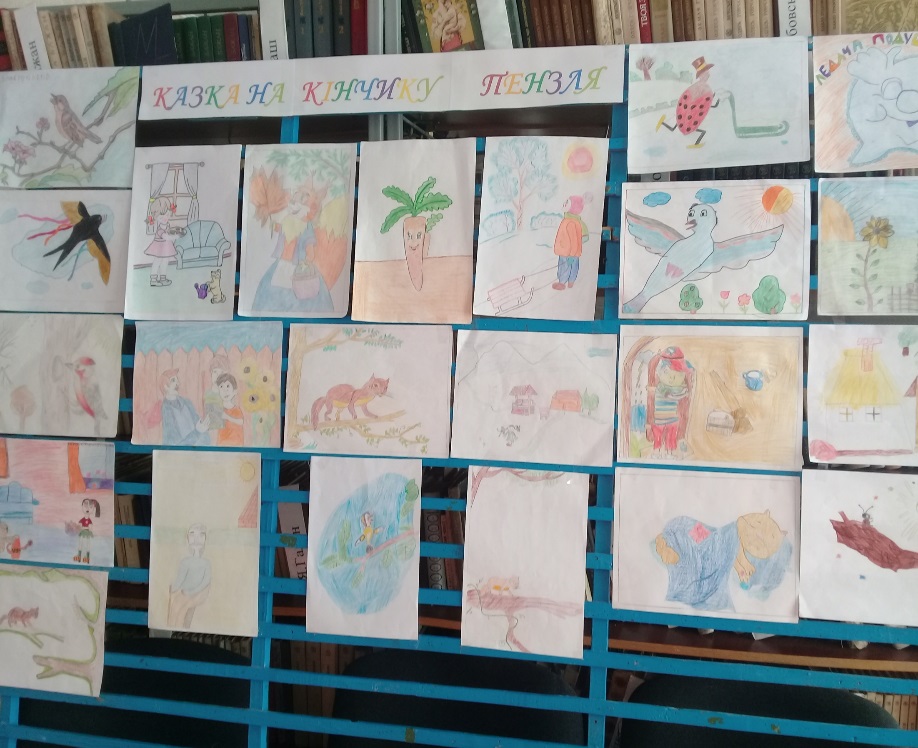 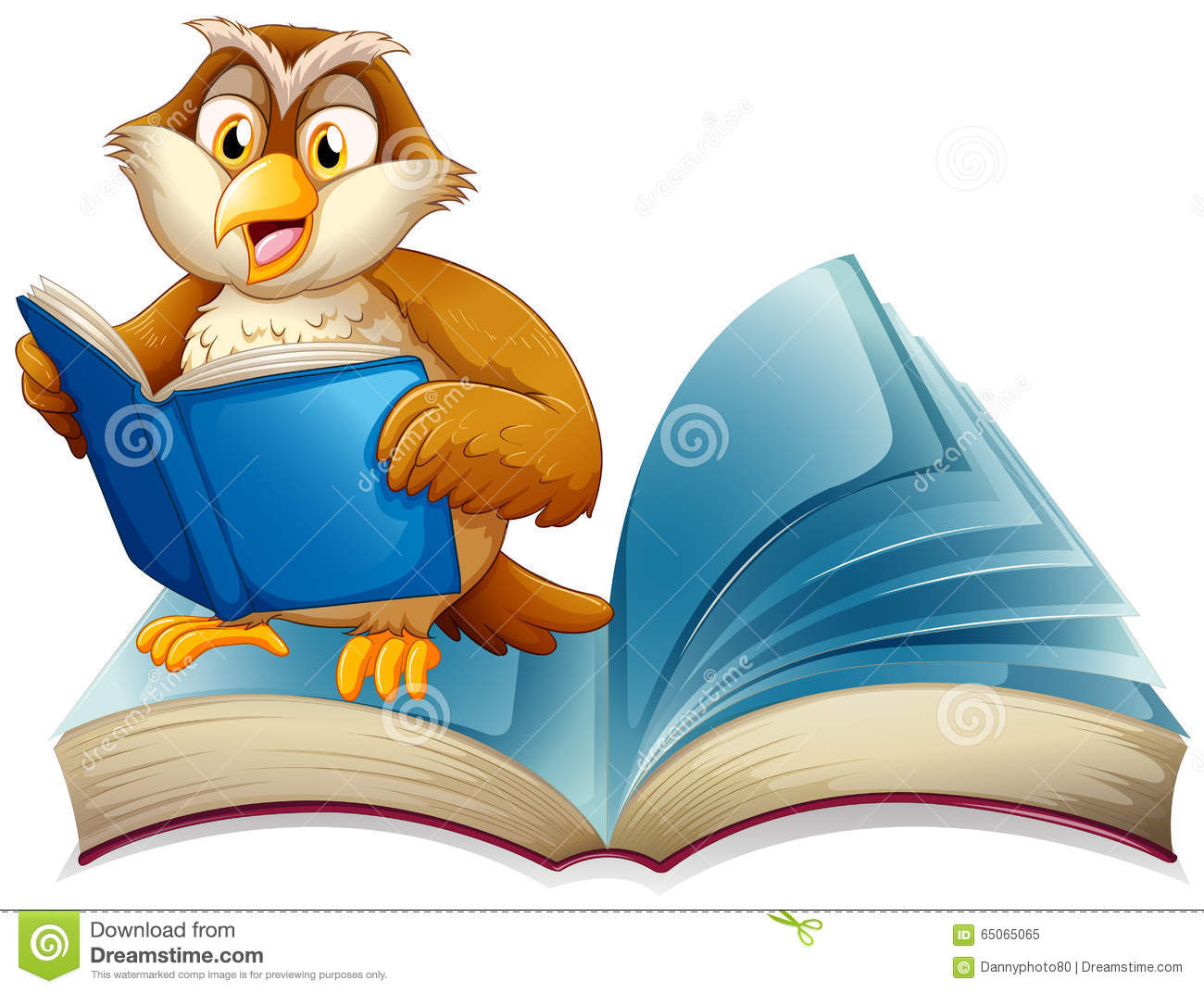 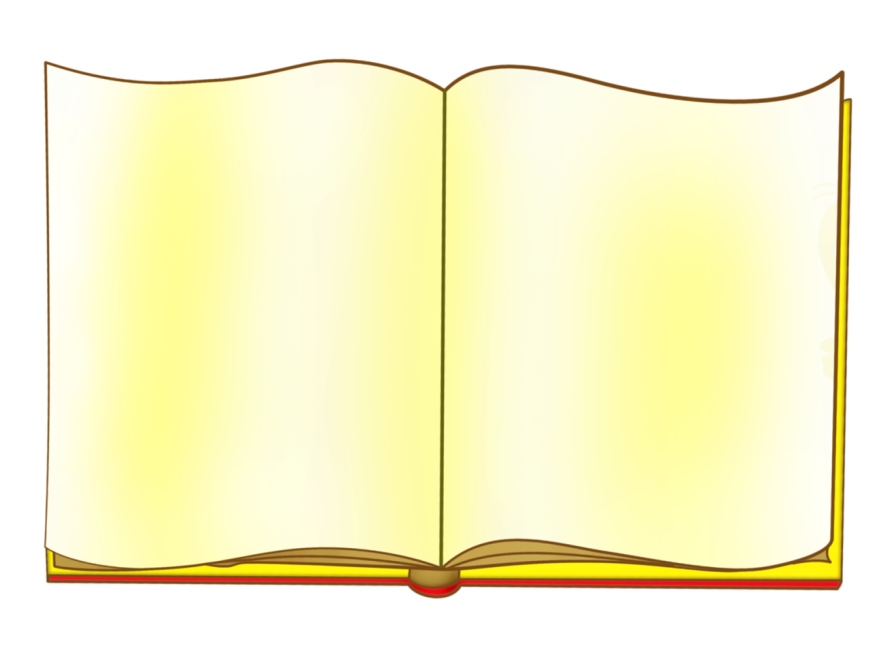 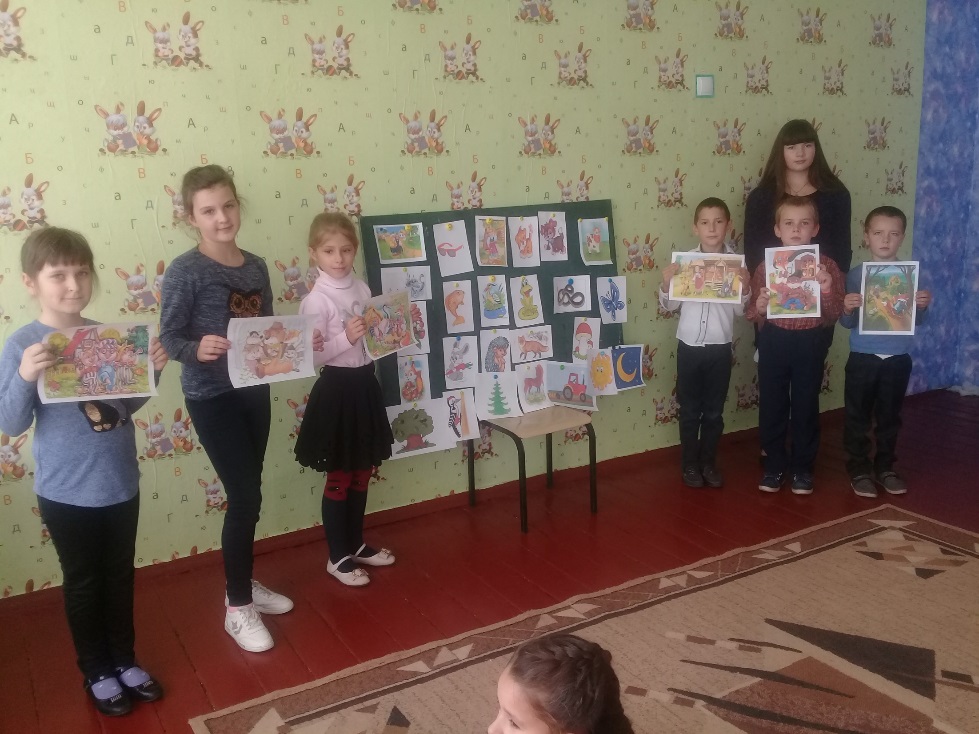 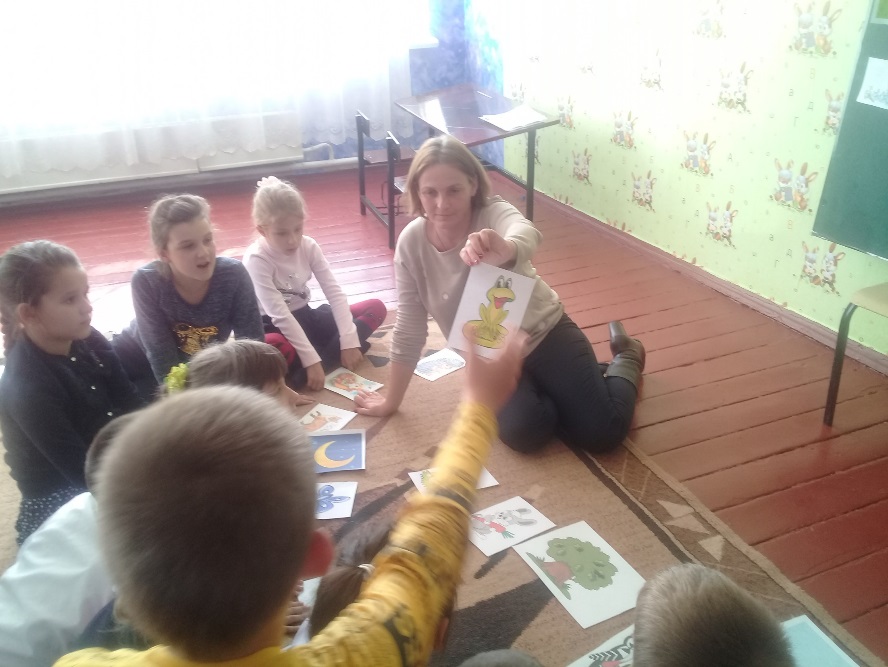 Літературний квест 
«Галявина казок»
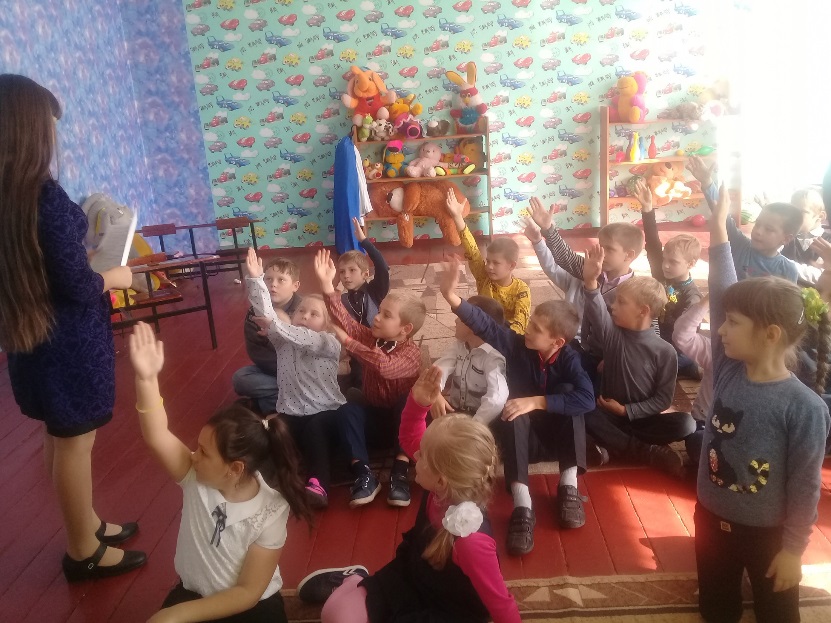 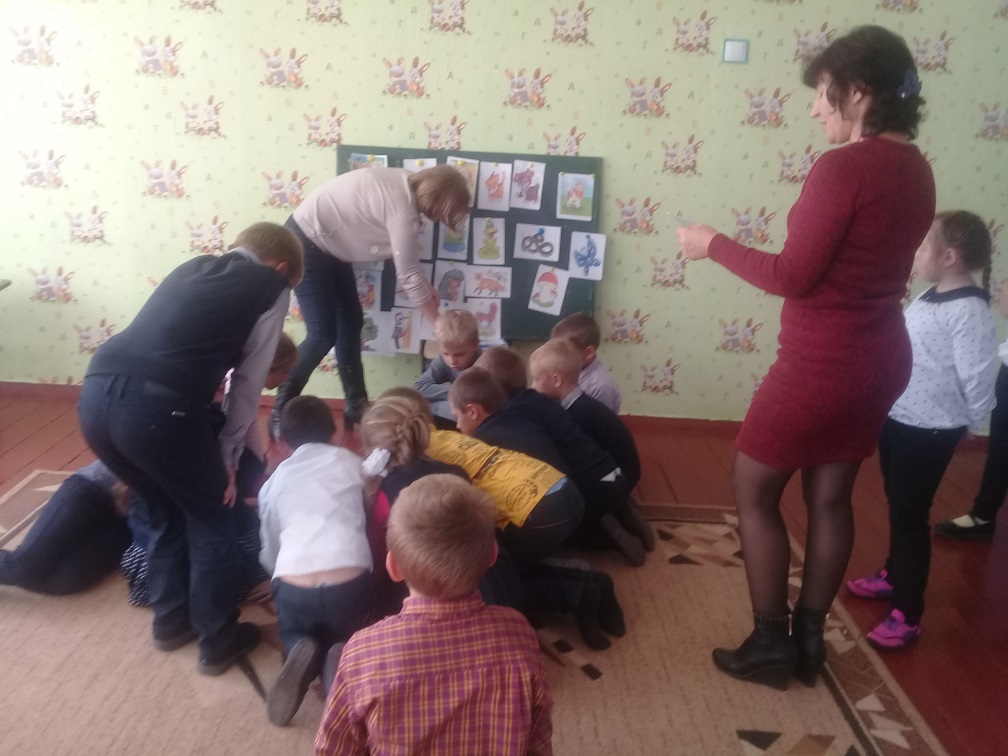 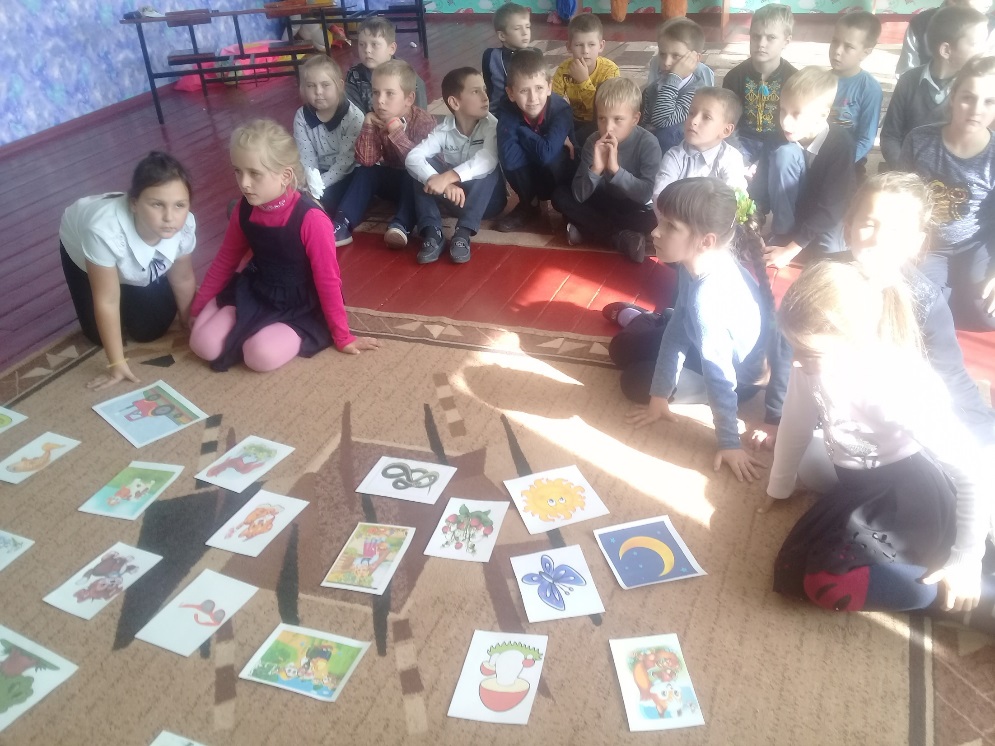 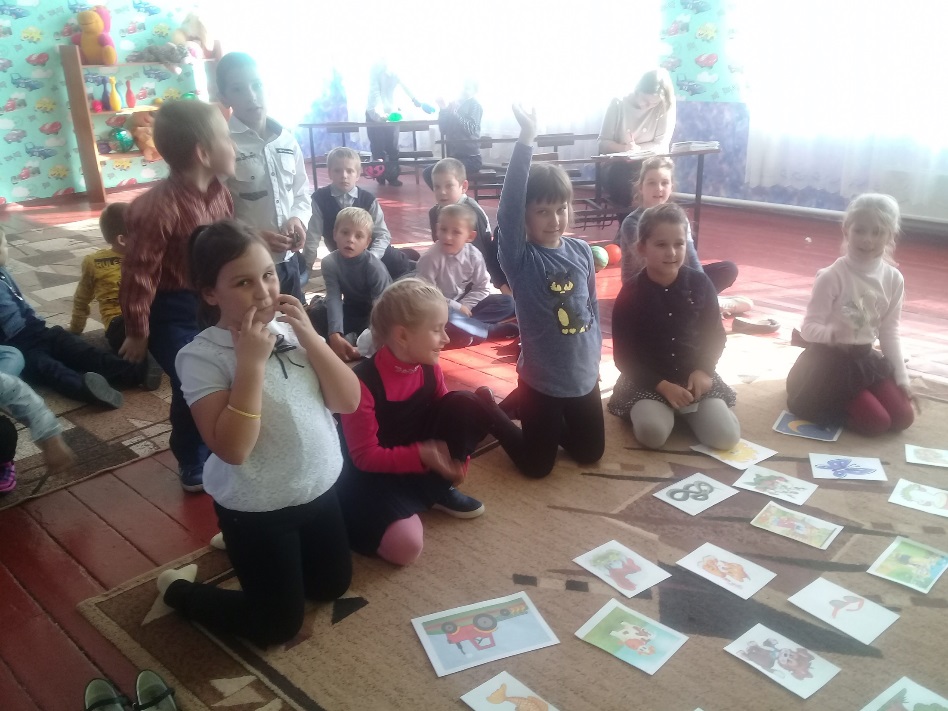 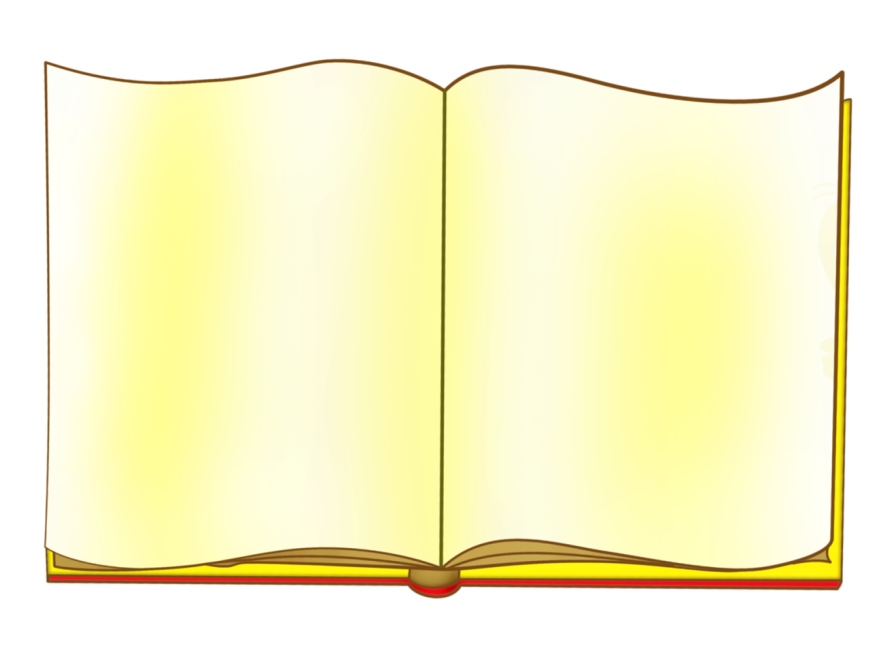 Флешмоб 
 «Казковий світ 
В. Сухомлинського»
Навіщо кажуть «Спасибі»(В.Сухомлинський)
Пелюстка і квітка (В.Сухомлинський)
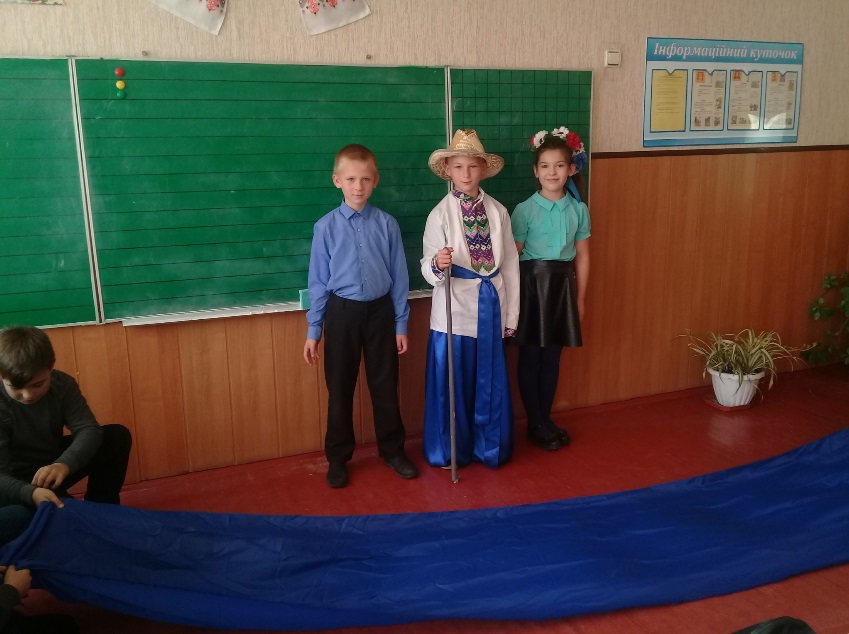 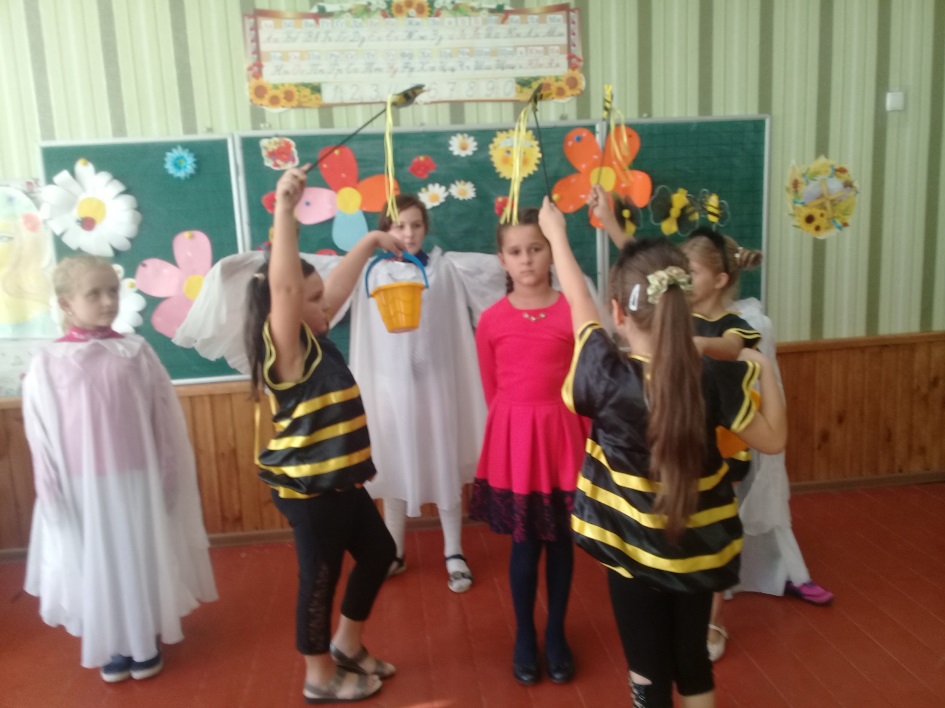 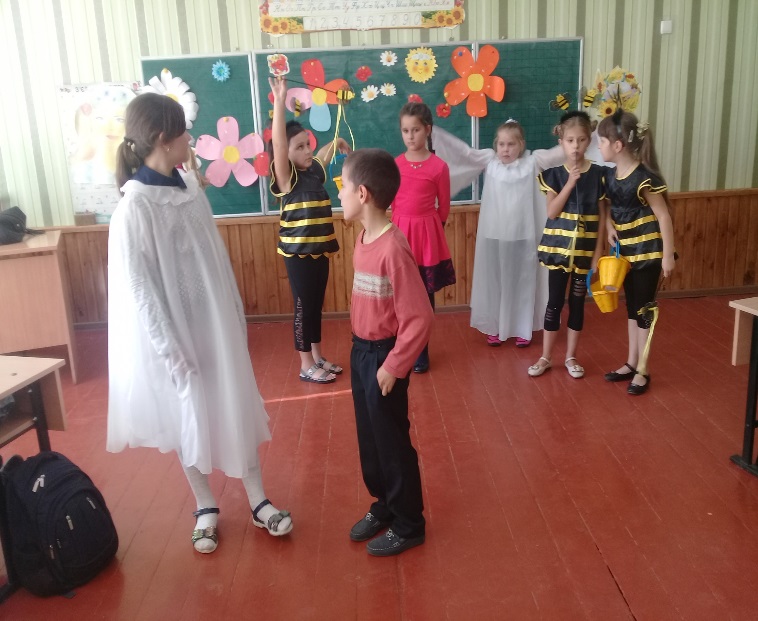 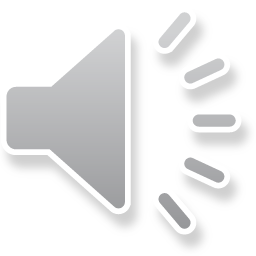 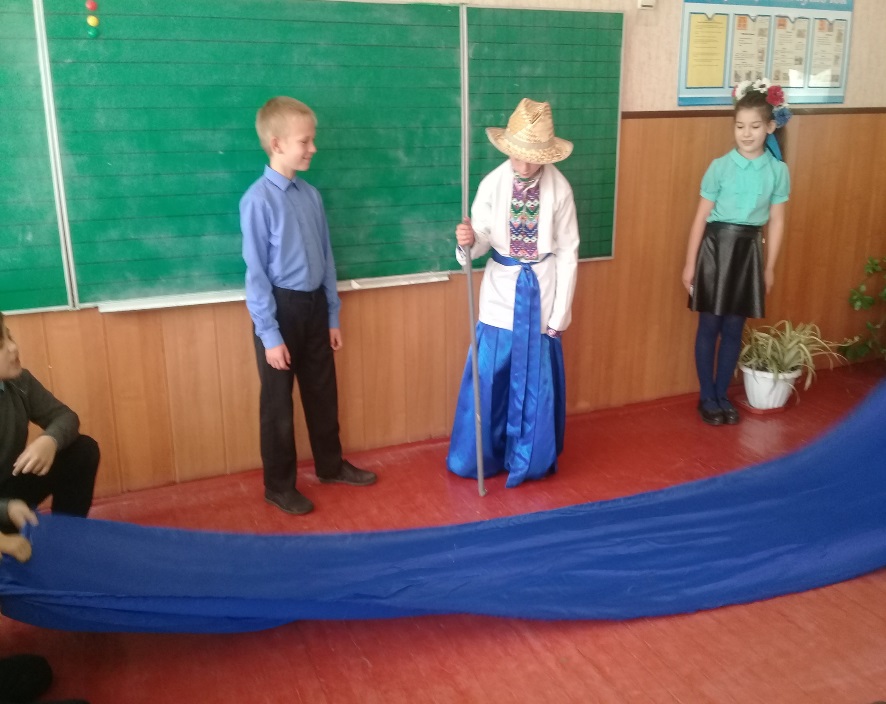 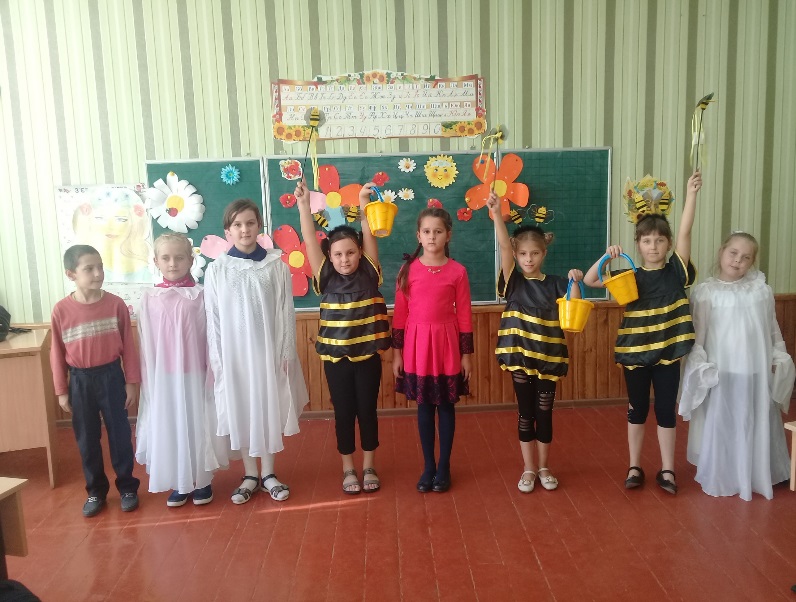 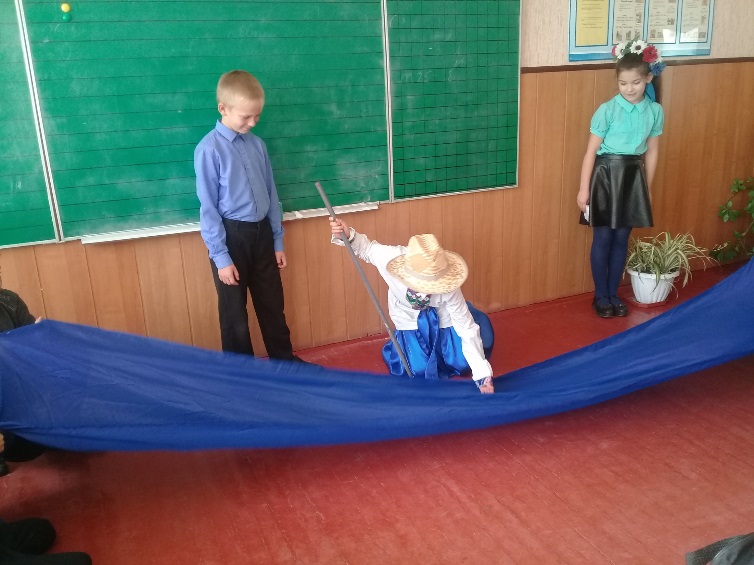 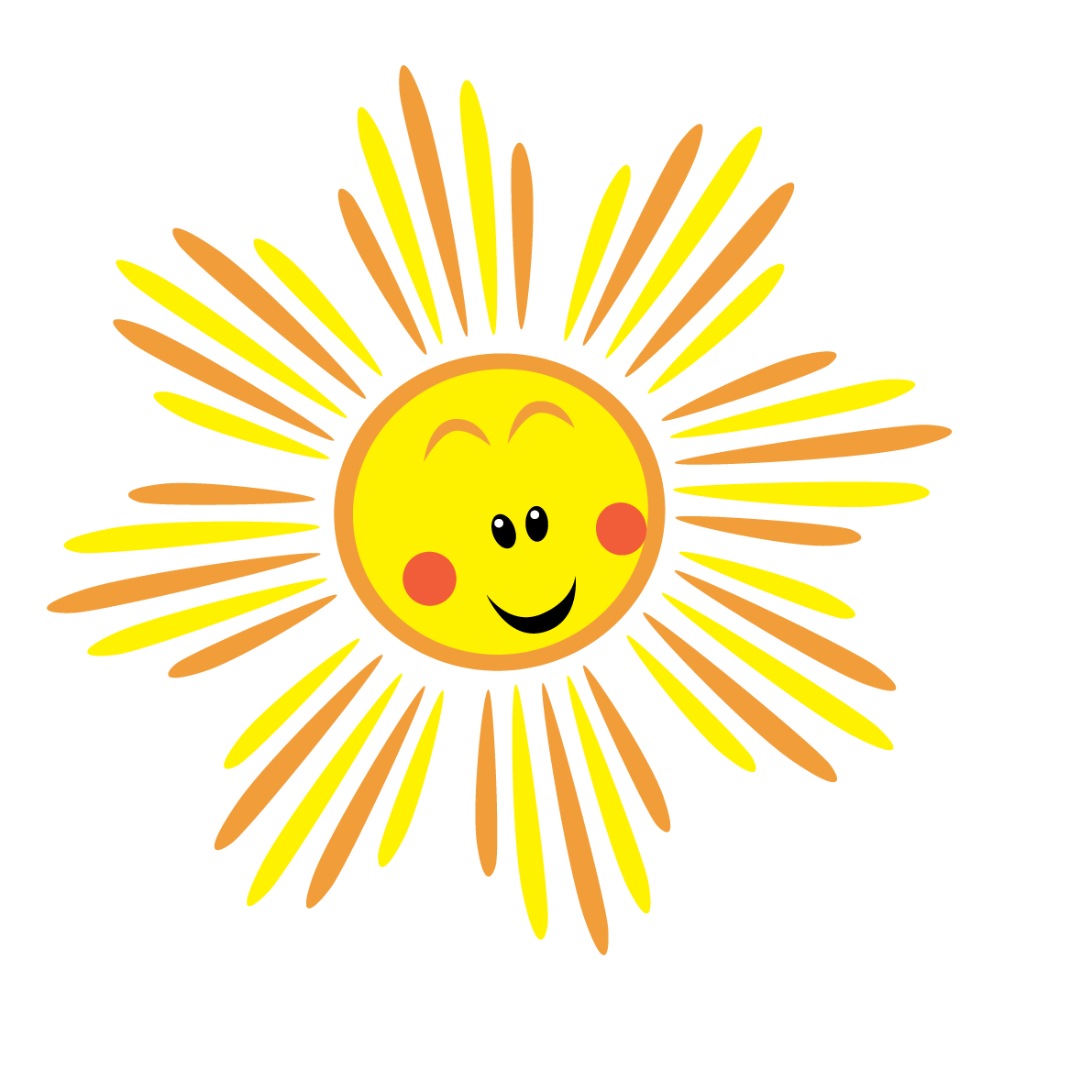 Музика – уява -  фантазія - казка - творчість - така доріжка, йдучи якою дитина розвиває  свої духовні сили.
В. Сухомлинський
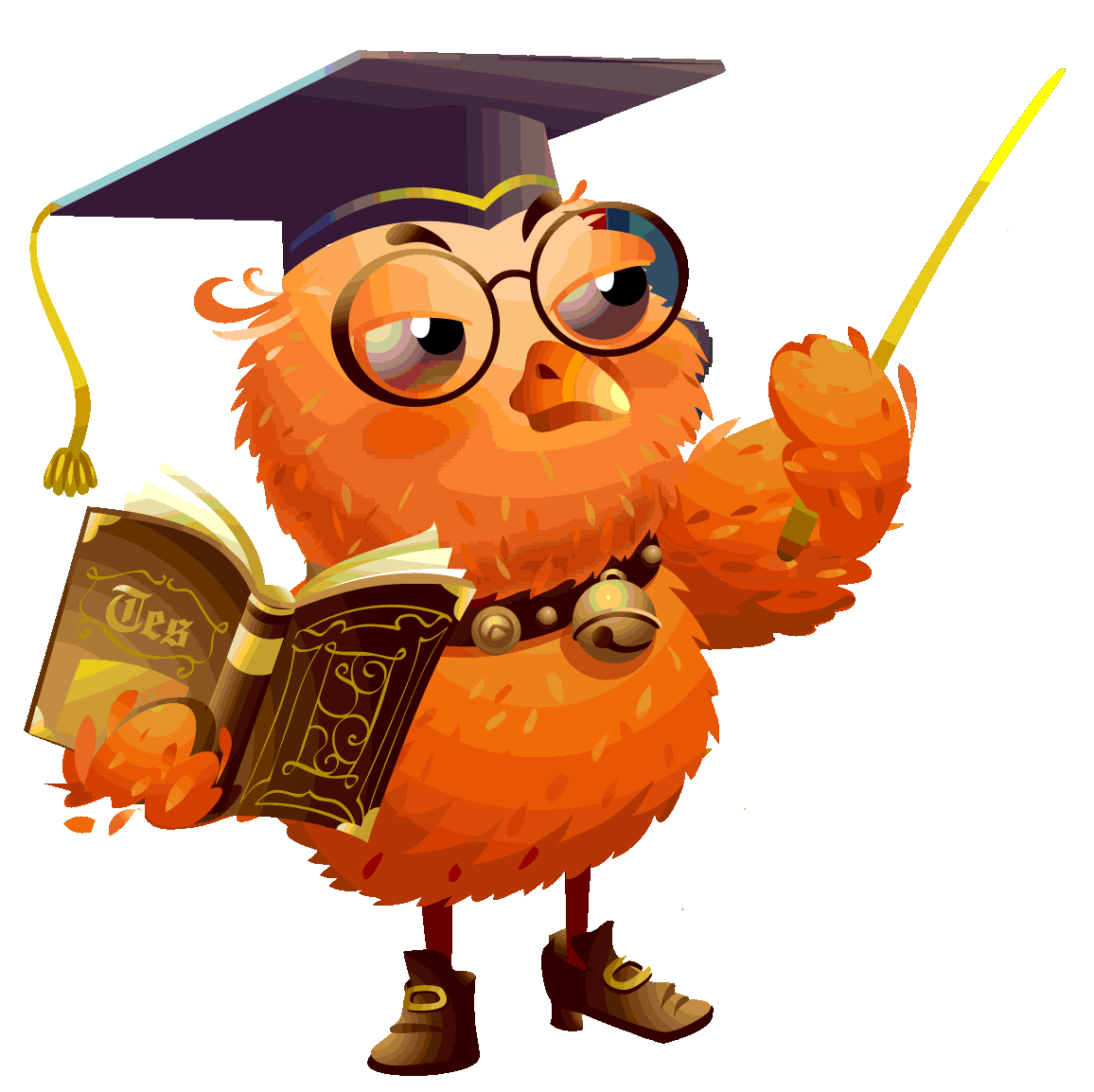